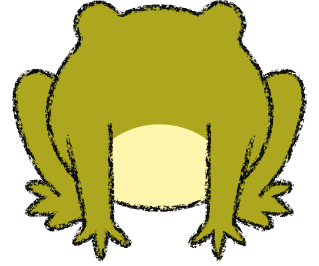 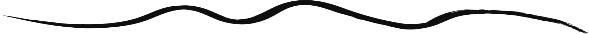 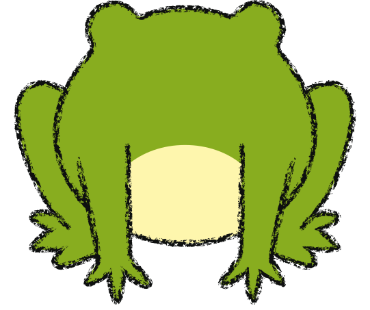 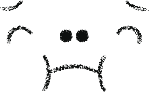 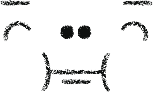 VĂN BẢN 2
ẾCH NGỒI ĐÁY GIẾNG
(TRANG TỬ)
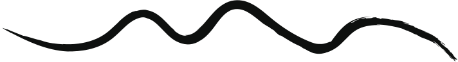 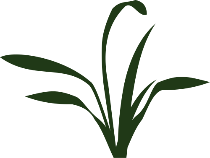 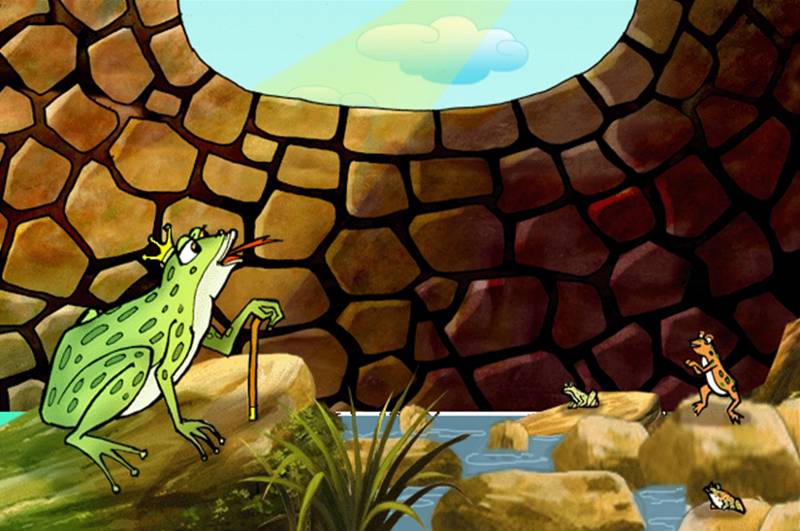 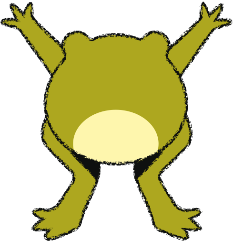 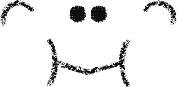 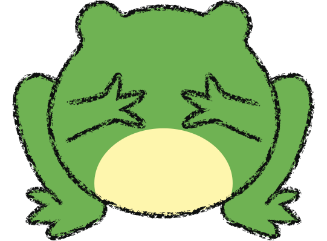 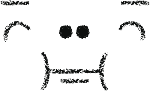 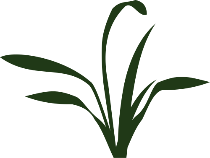 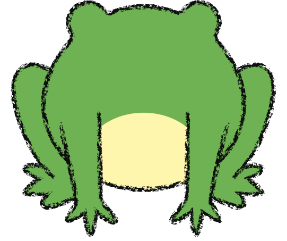 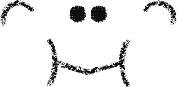 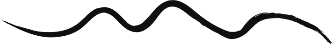 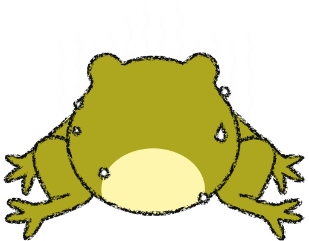 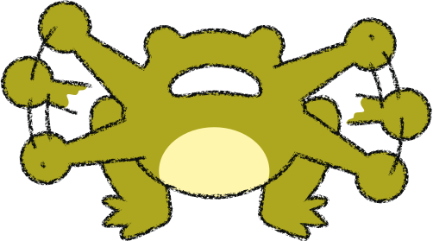 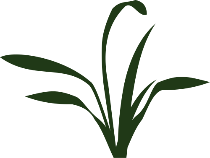 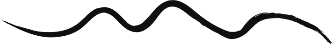 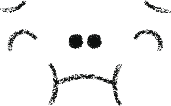 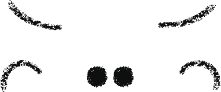 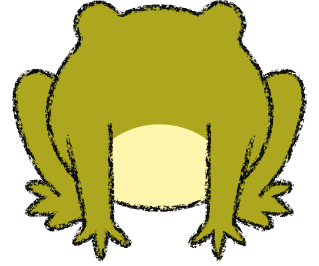 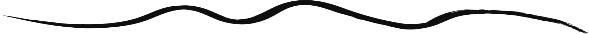 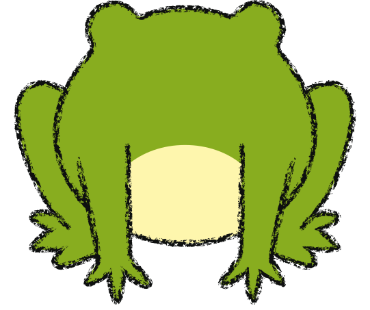 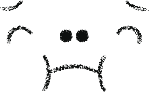 ẾCH NGỒI ĐÁY GIẾNG
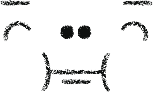 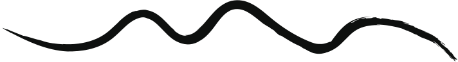 ĐỀ MỤC BÀI GIẢNG
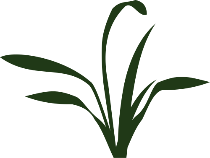 Tác giả
Tác phẩm
Những điều Ếch cảm thấy sung sướng.
Ảnh hưởng của môi trường sống đến nhận thức, cảm xúc của Ếch và Rùa
Quá trình thay đổi của Ếch và bài học cho chúng ta
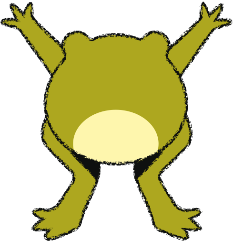 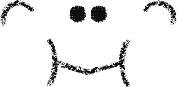 I
II
III
KHÁM PHÁ CHI TIẾT VĂN BẢN
KHÁM PHÁ CHUNG VĂN BẢN
TỔNG KẾT
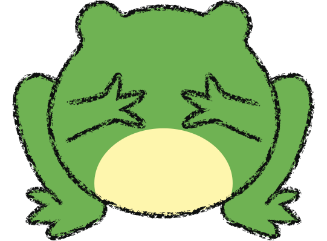 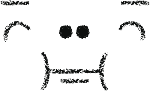 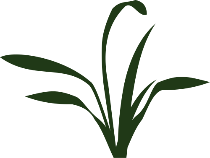 Nghệ thuật
Nội dung 
Cách đọc hiểu truyện ngụ ngôn
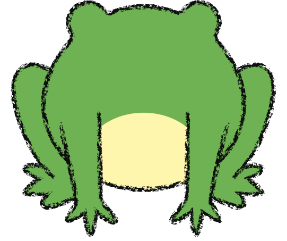 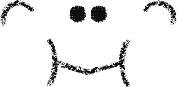 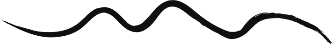 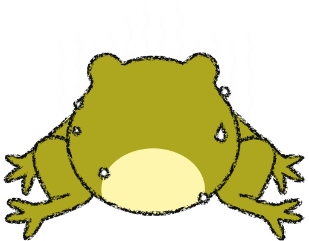 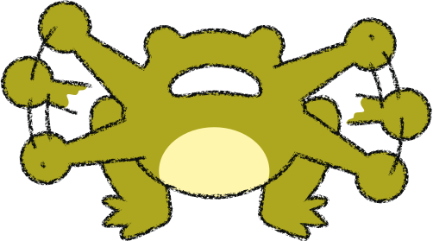 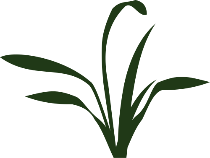 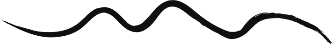 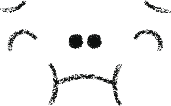 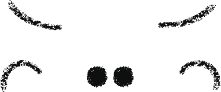 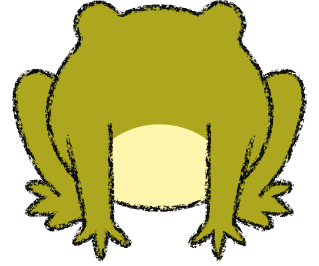 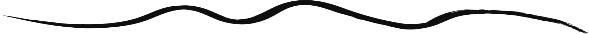 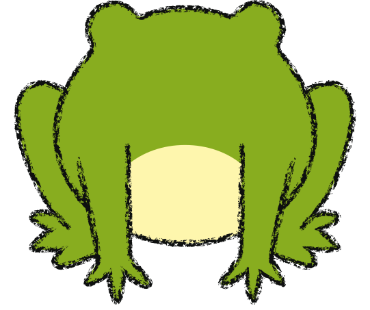 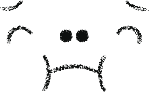 ẾCH NGỒI ĐÁY GIẾNG
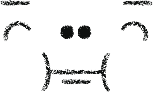 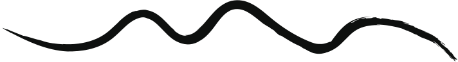 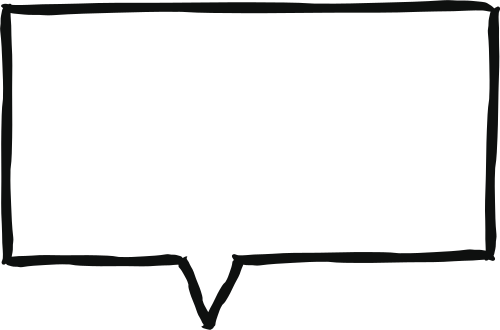 HOẠT ĐỘNG 1
 KHỞI ĐỘNG
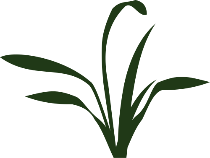 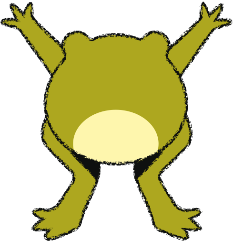 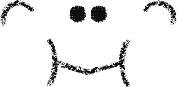 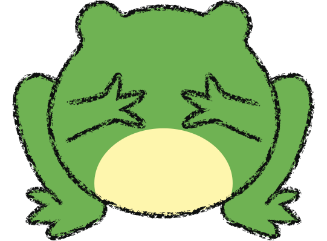 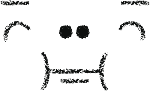 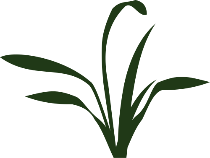 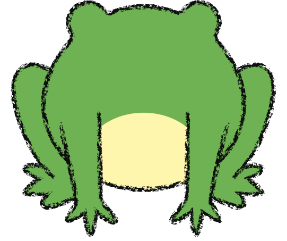 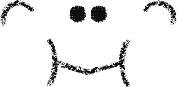 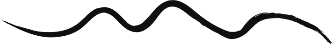 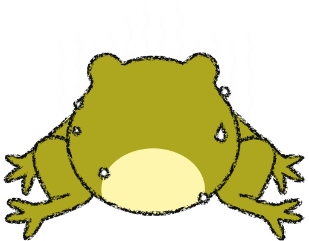 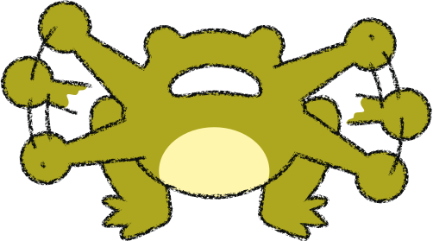 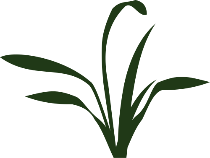 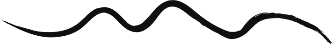 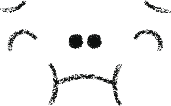 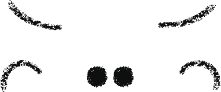 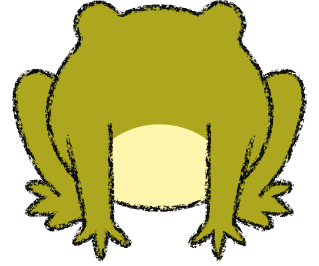 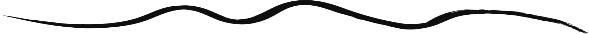 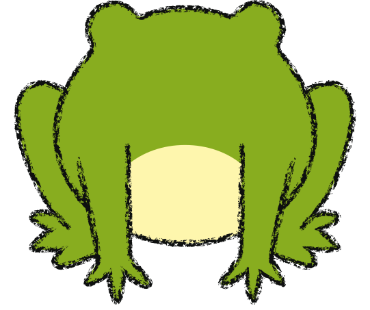 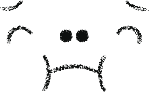 ẾCH NGỒI ĐÁY GIẾNG
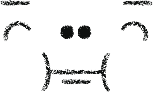 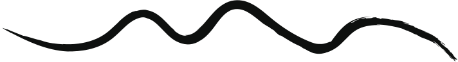 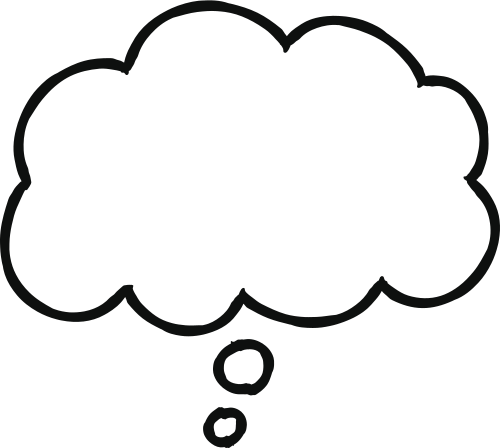 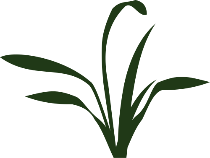 Hãy chia sẻ cách hiểu của em về câu nói sau: "Anh ta nhận ra mình chỉ là ếch ngồi đáy giếng mà thôi".
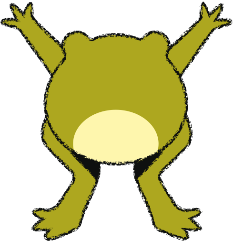 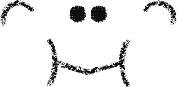 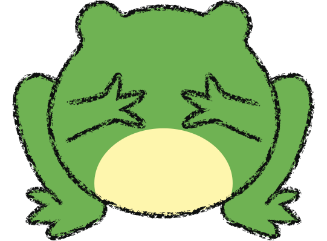 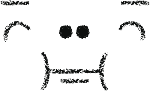 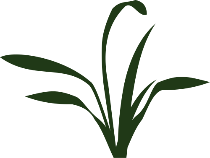 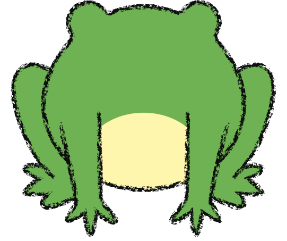 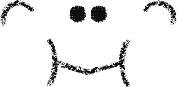 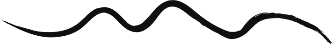 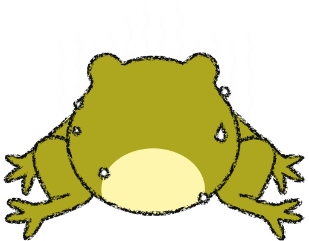 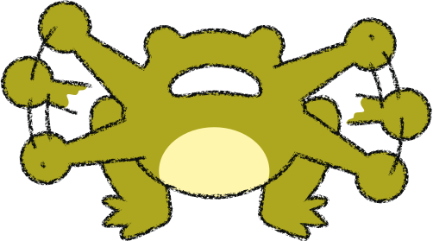 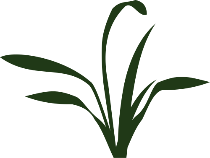 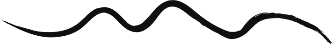 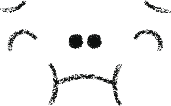 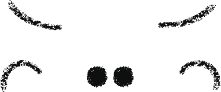 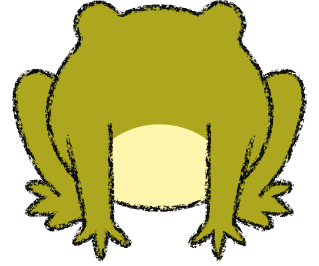 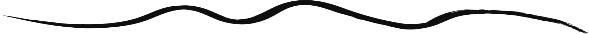 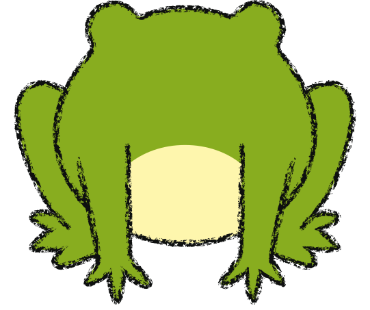 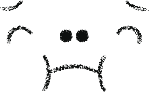 ẾCH NGỒI ĐÁY GIẾNG
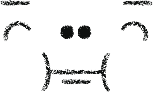 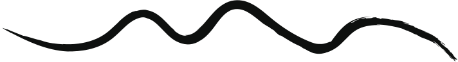 HOẠT ĐỘNG 2
HÌNH THÀNH 
KIẾN THỨC
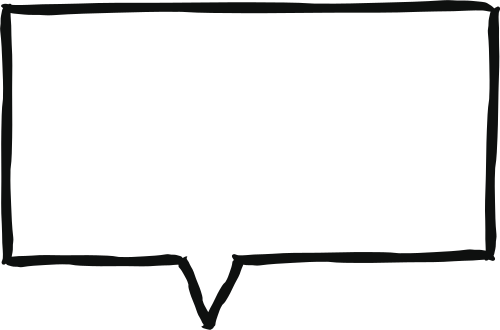 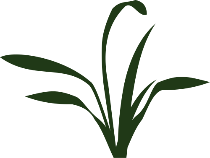 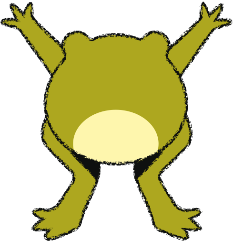 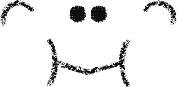 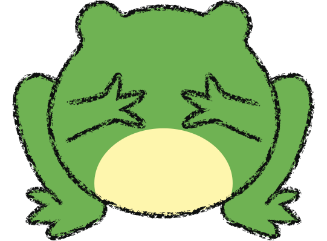 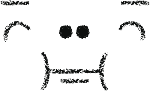 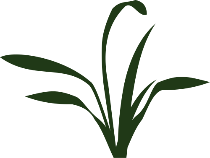 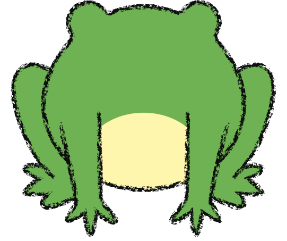 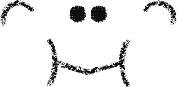 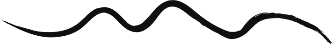 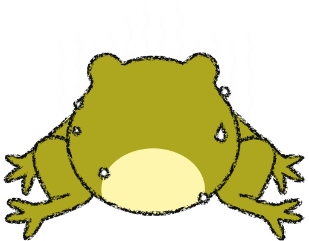 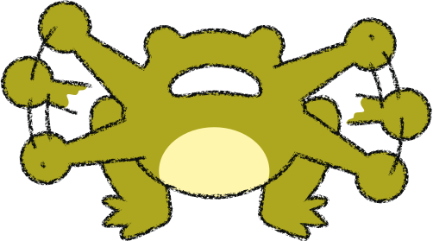 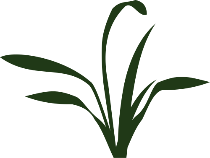 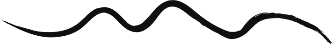 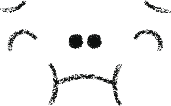 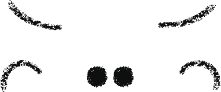 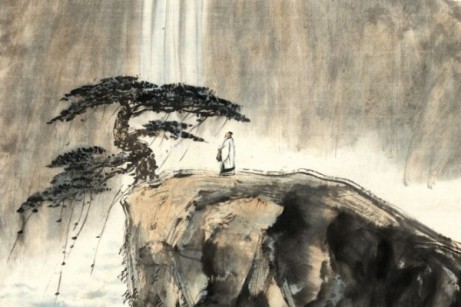 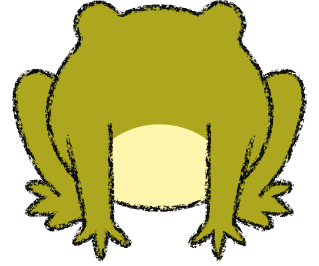 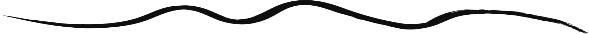 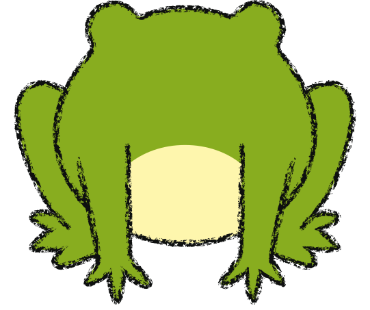 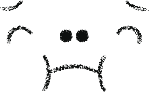 ẾCH NGỒI ĐÁY GIẾNG
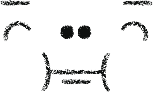 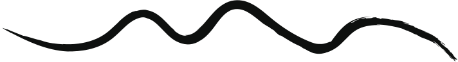 I. Khám phá chung văn bản
1. Tác giả
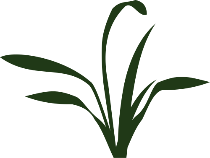 - Trang Tử, sinh trước Công nguyên, là một triết gia nổi tiếng của Trung Quốc.
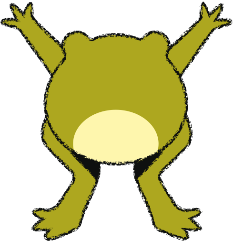 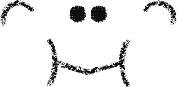 - Tác phẩm chính của ông: Trang Tử (còn gọi là Nam Hoa Kinh)
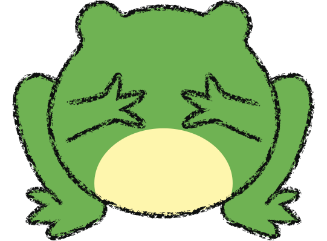 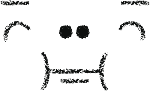 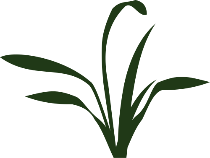 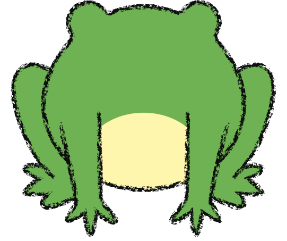 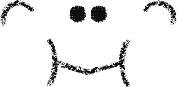 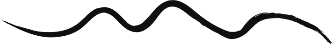 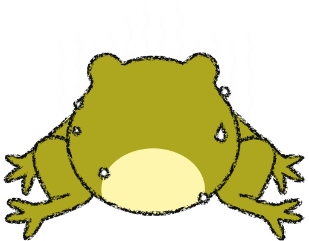 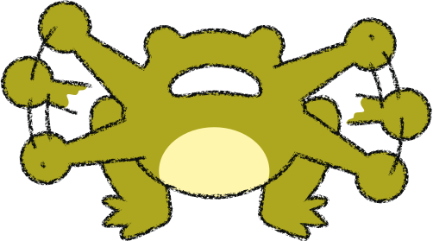 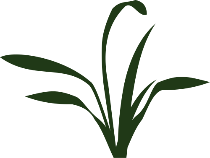 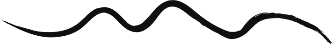 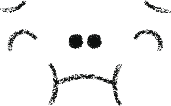 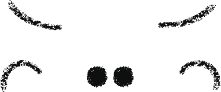 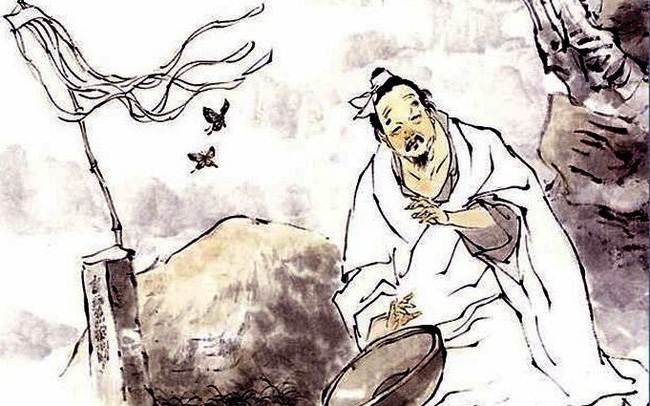 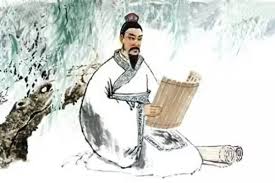 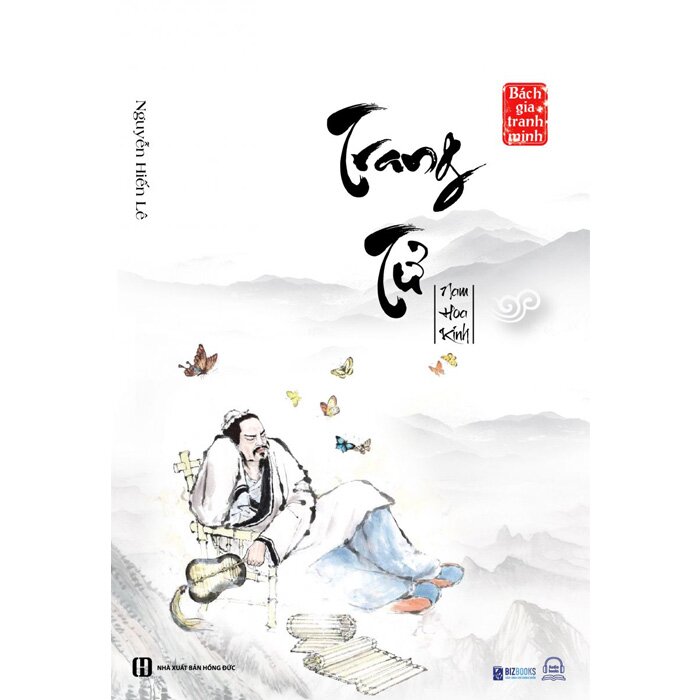 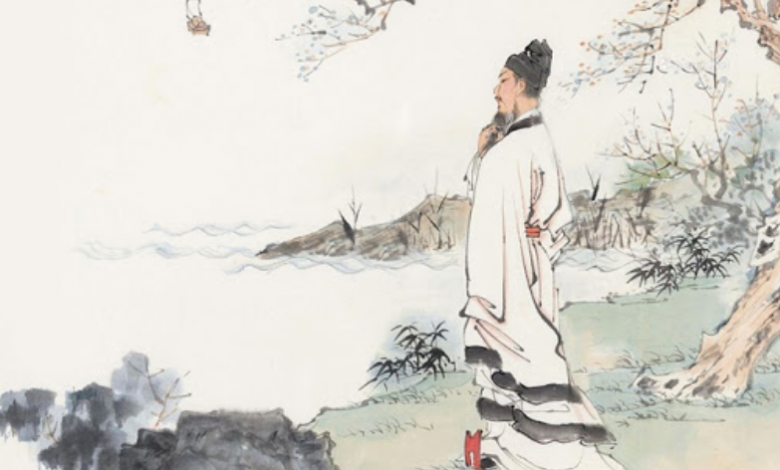 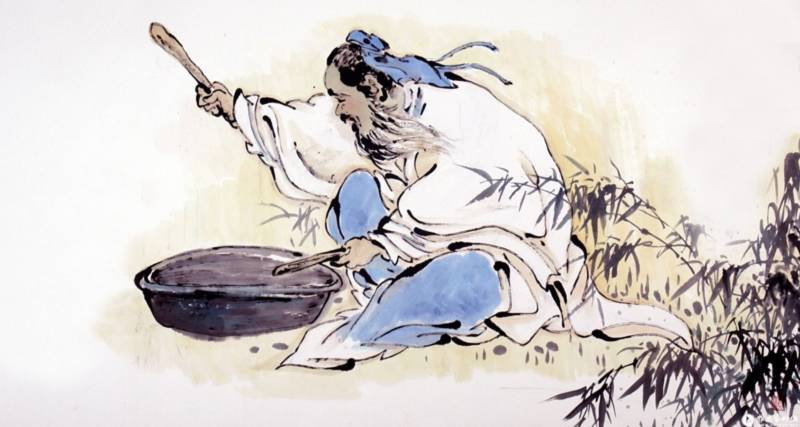 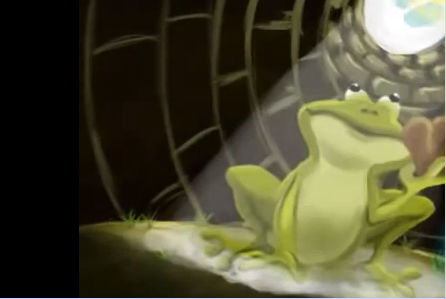 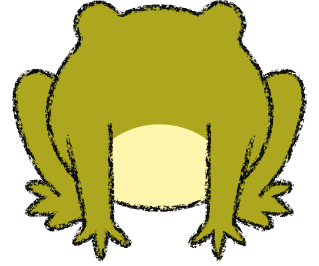 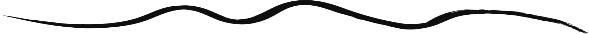 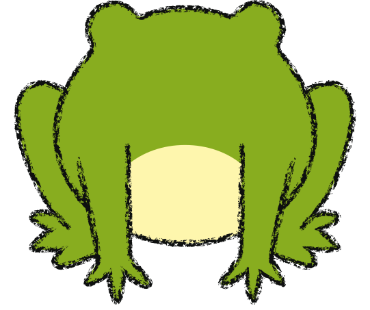 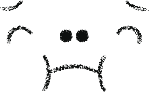 ẾCH NGỒI ĐÁY GIẾNG
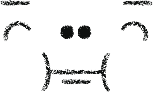 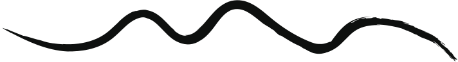 2. Tác phẩm
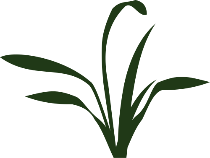 a. Đọc và tìm hiểu chú thích
b. Xuất xứ
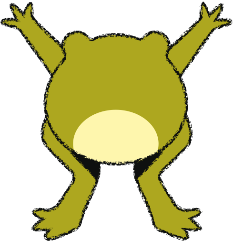 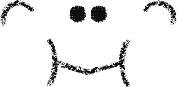 - Trích từ Thiên thứ 17 của sách Trang Tử.
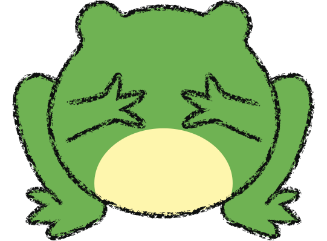 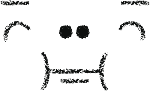 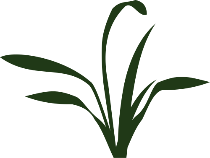 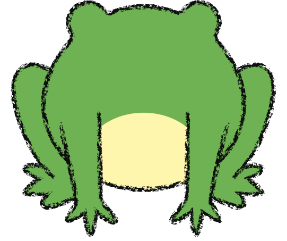 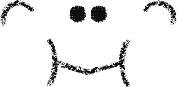 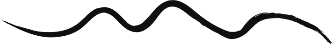 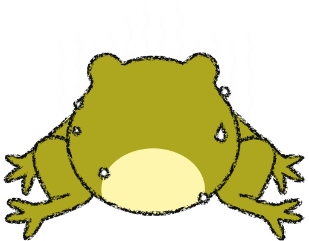 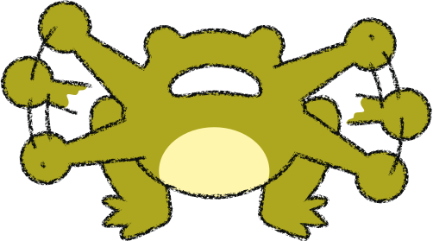 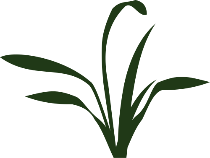 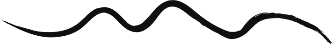 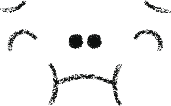 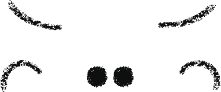 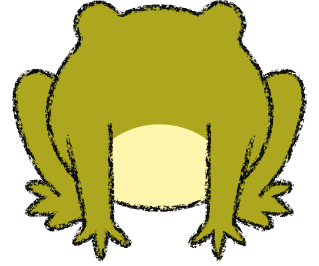 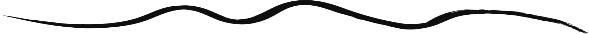 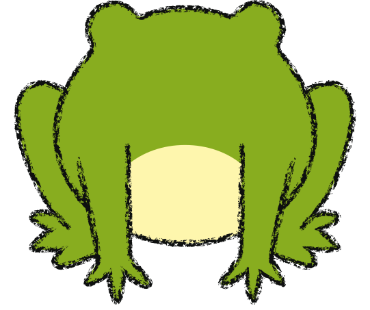 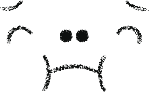 ẾCH NGỒI ĐÁY GIẾNG
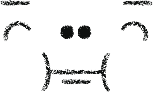 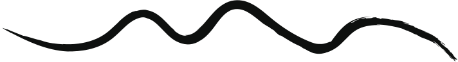 c. Bố cục: 2 phần
Phần 2 (Còn lại): Rùa lớn đặt chân liền lùi lại. Ếch nghe rùa nói thì lắng nghe và suy nghĩ.
Phần 1 (Đoạn 1): Ếch nói về những niềm sung sướng của bản thân và mời rùa lớn biển đông xuống giếng.
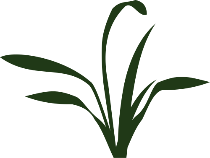 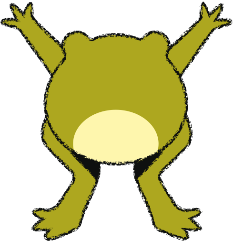 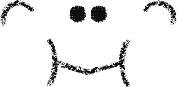 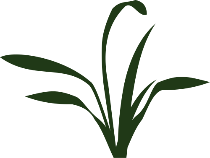 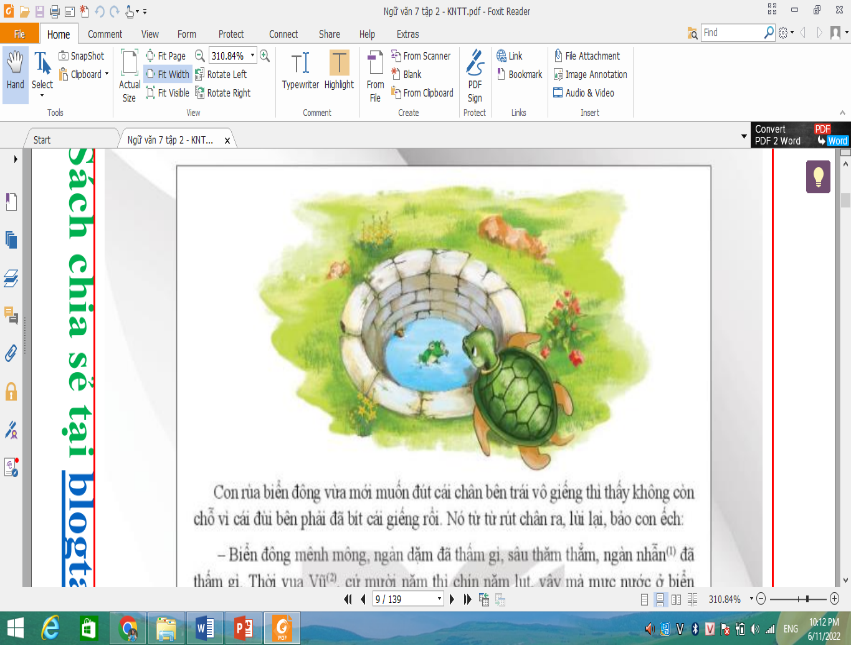 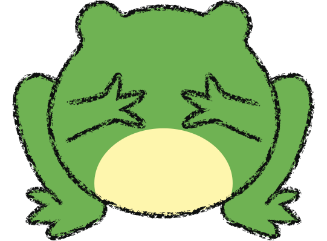 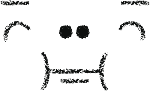 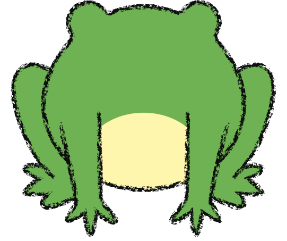 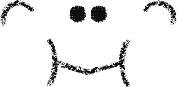 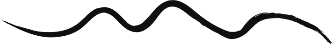 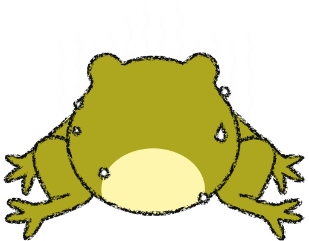 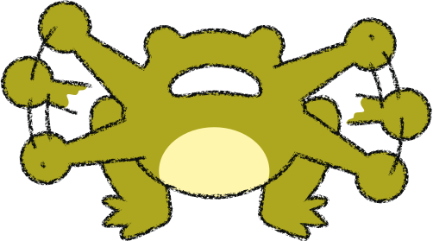 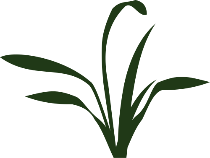 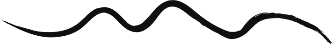 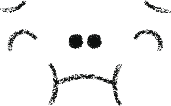 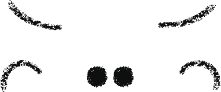 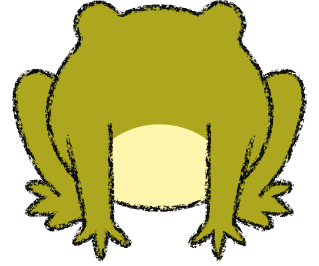 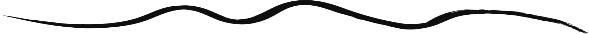 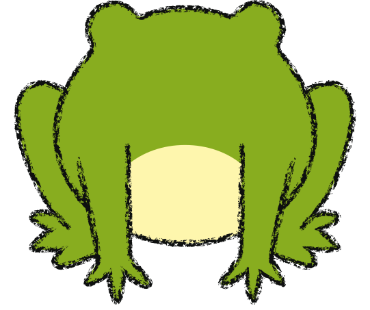 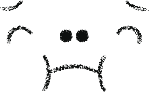 ẾCH NGỒI ĐÁY GIẾNG
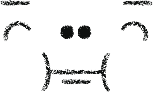 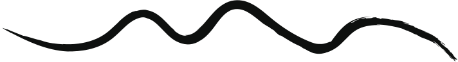 d. Tóm tắt tình huống, cốt truyện
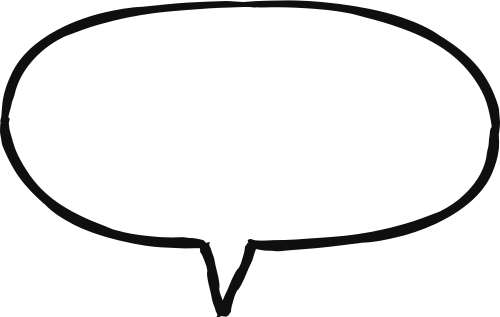 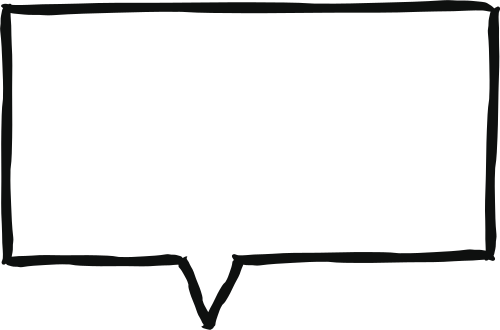 Ếch nhỏ ngồi trong một cái giếng sụp nói với con rùa lớn biển đông về thế giới vô cùng sung sướng của mình. Ếch mời rùa xuống giếng cho biết.
Rùa đặt chân không vừa, liền lùi lại và kể cho ếch nghe về thế giới biển mênh mông ngàn dặm.
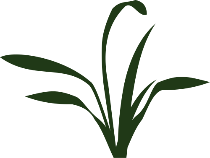 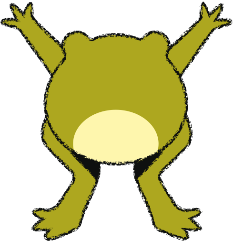 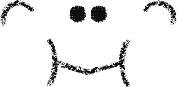 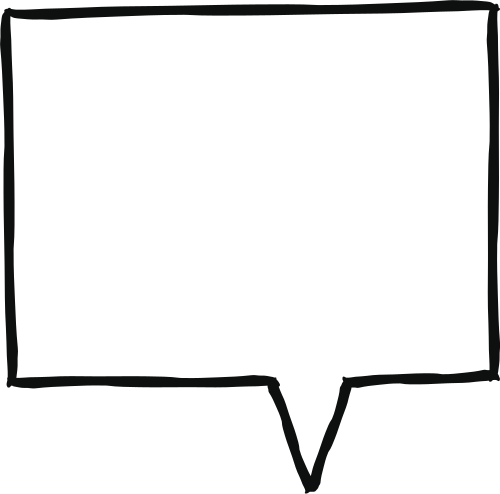 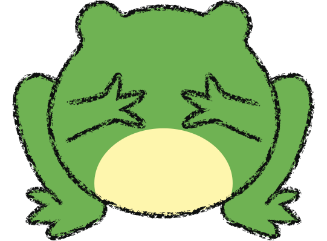 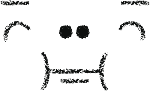 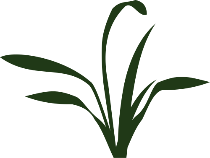 Ếch nghe ngạc nhiên, rồi thu mình lại, hoảng hốt, bối rối.
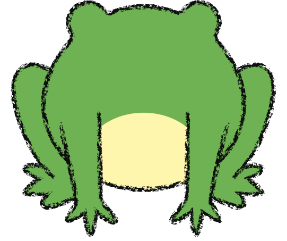 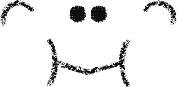 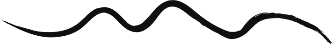 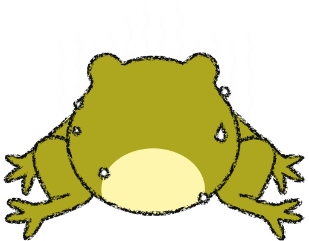 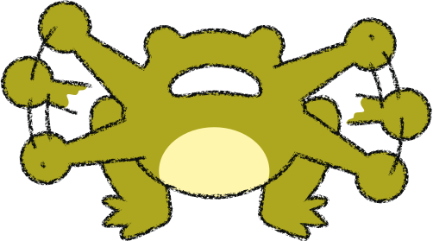 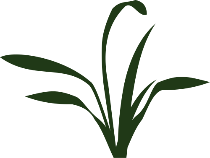 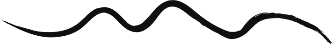 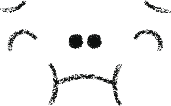 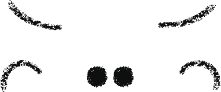 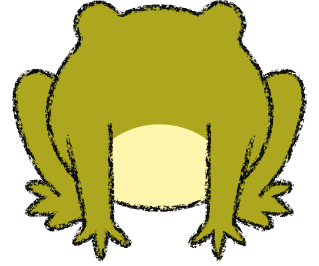 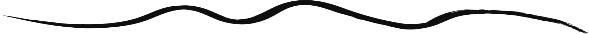 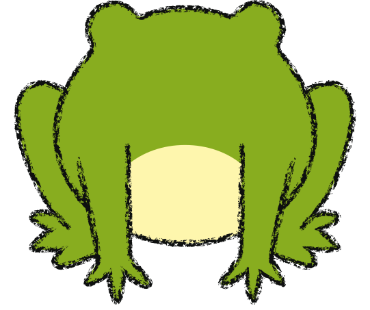 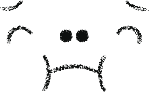 ẾCH NGỒI ĐÁY GIẾNG
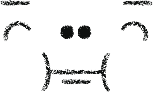 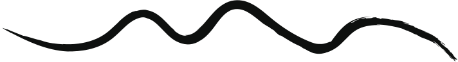 II. Khám phá chi tiết văn bản
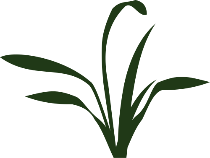 PHIẾU 
HỌC TẬP
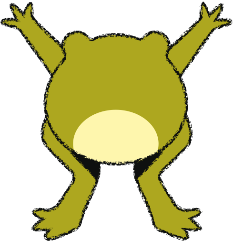 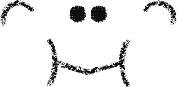 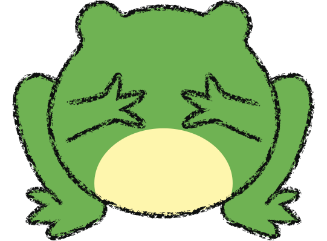 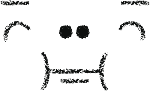 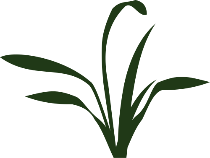 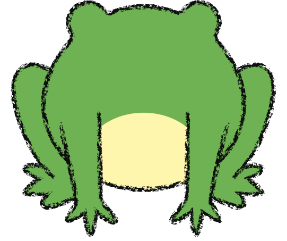 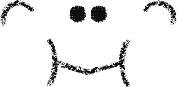 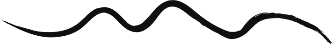 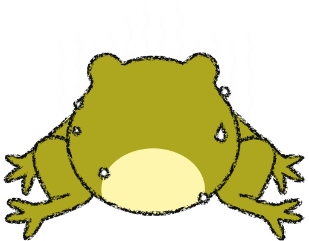 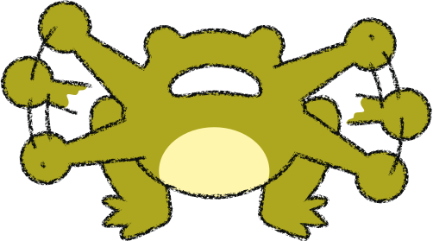 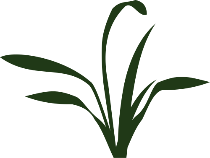 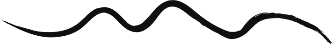 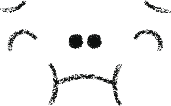 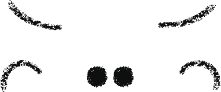 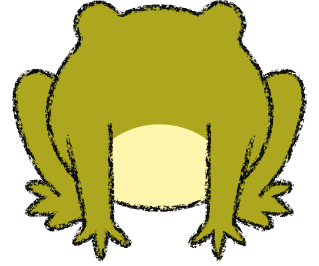 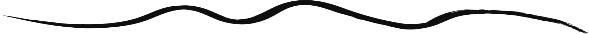 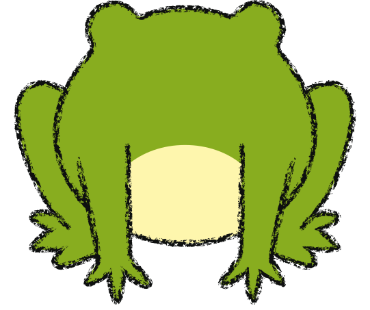 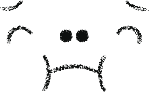 ẾCH NGỒI ĐÁY GIẾNG
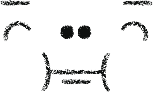 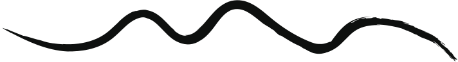 PHIẾU HỌC TẬP SỐ 3
(Tìm hiểu nhân vật Ếch)
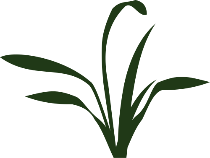 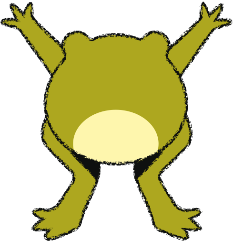 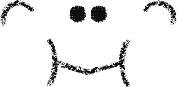 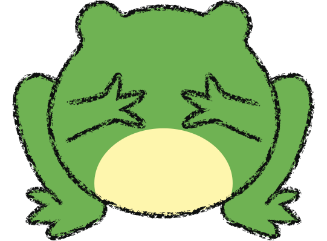 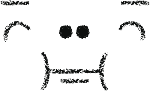 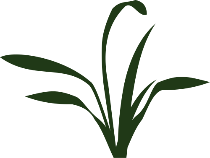 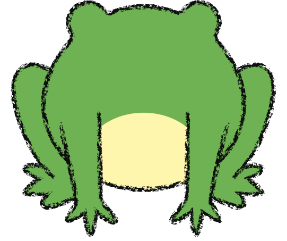 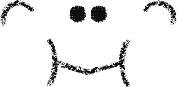 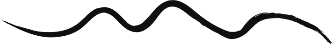 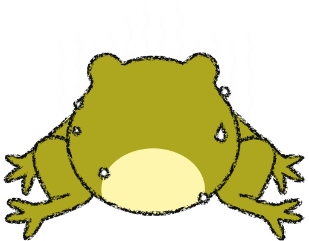 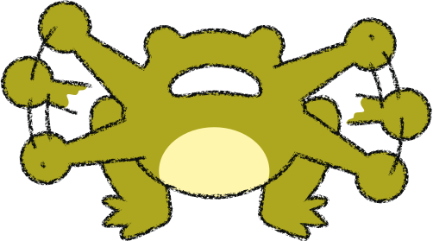 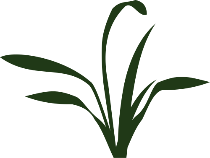 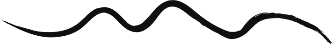 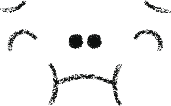 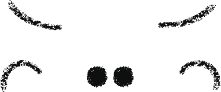 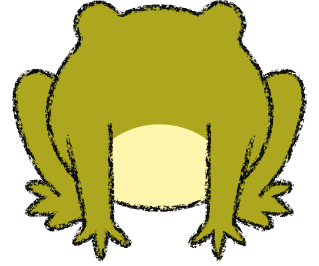 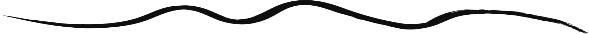 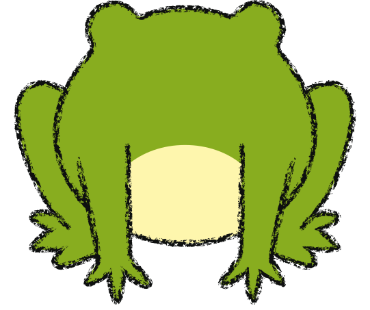 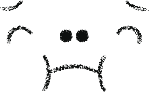 ẾCH NGỒI ĐÁY GIẾNG
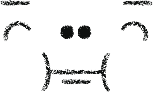 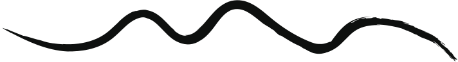 PHIẾU HỌC TẬP SỐ 4
(Tìm hiểu môi trường sống và suy nghĩ của Ếch và Rùa)
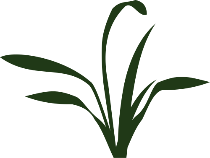 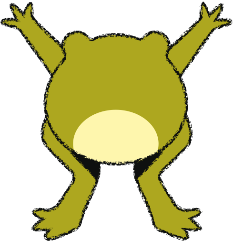 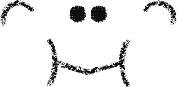 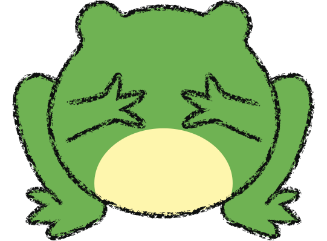 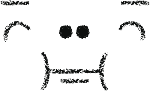 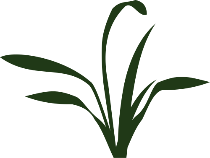 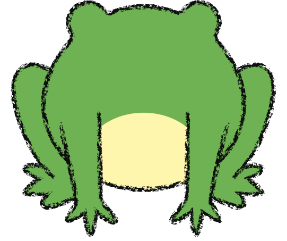 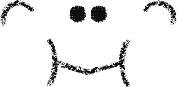 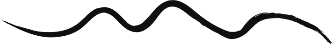 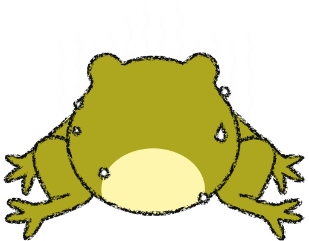 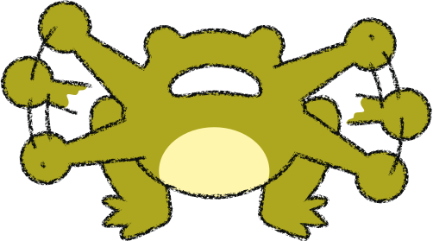 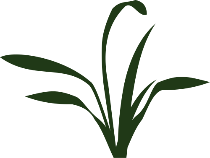 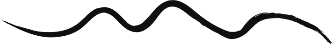 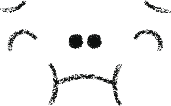 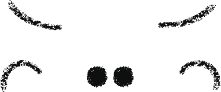 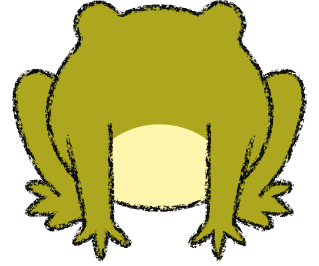 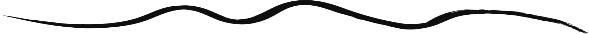 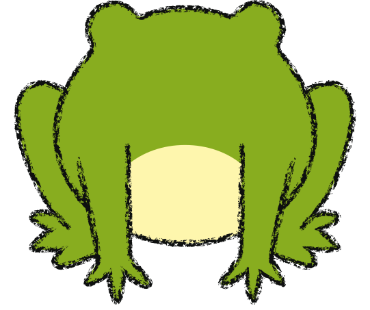 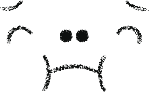 ẾCH NGỒI ĐÁY GIẾNG
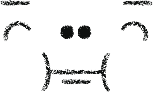 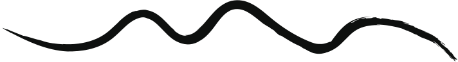 PHIẾU HỌC TẬP SỐ 5
(Tìm hiểu quá trình thay đổi của Ếch và bài học rút ra)
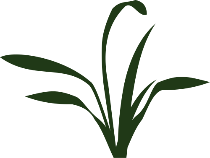 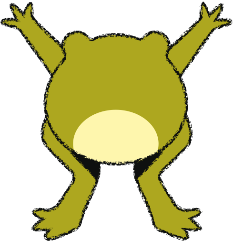 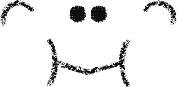 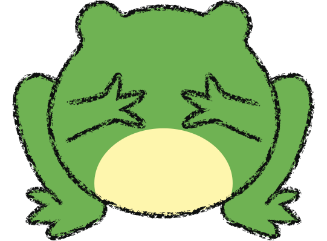 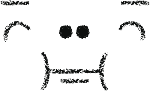 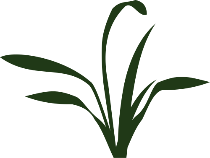 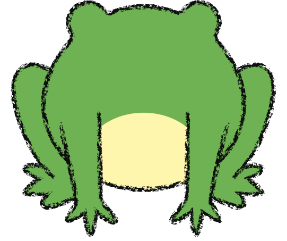 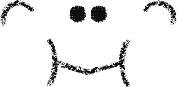 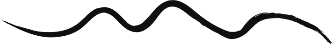 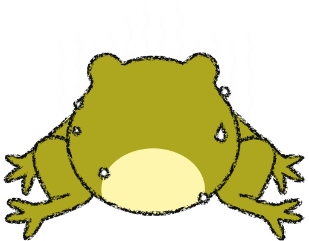 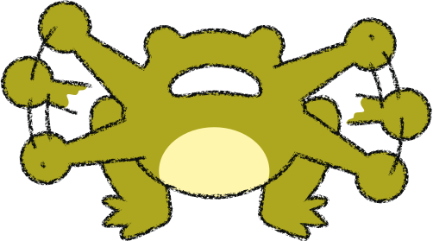 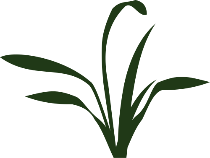 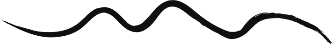 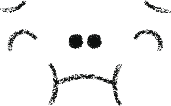 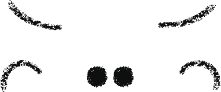 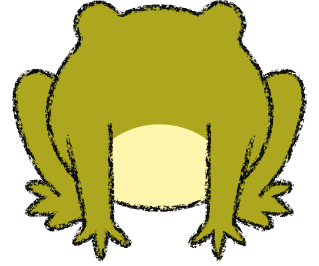 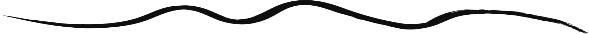 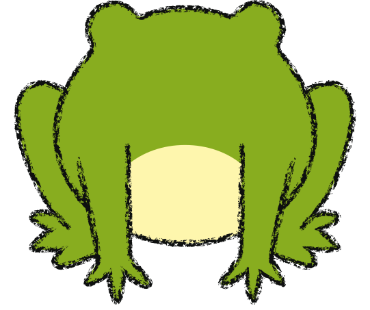 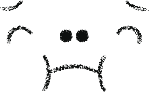 ẾCH NGỒI ĐÁY GIẾNG
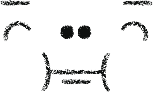 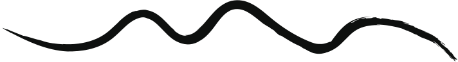 1. Những điều Ếch cảm thấy sung sướng
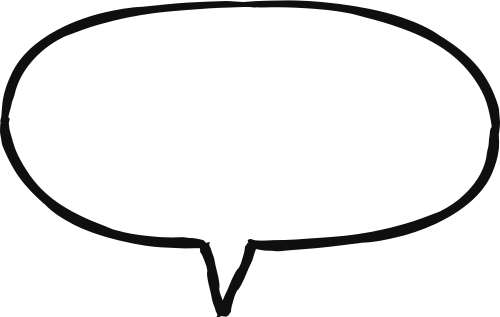 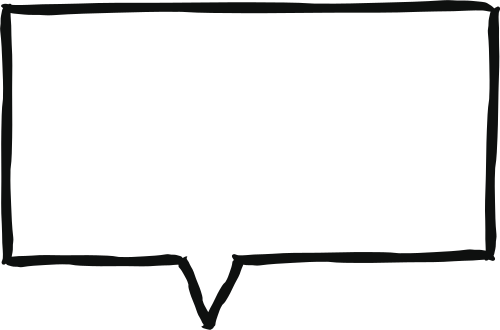 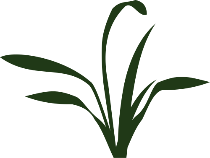 2) Hãy nhận xét: Ếch thấy sung sướng vì điều gì?
1) Tìm các chi tiết trong văn bản để làm rõ những điều làm Ếch cảm thấy sung sướng.
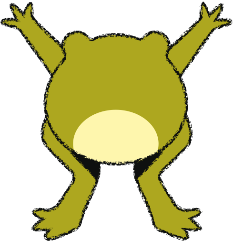 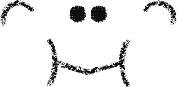 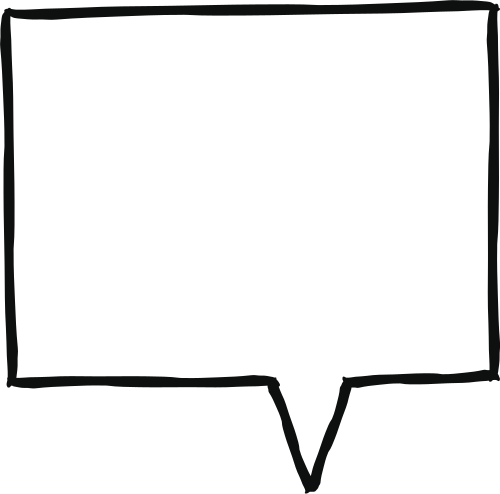 3) Em có suy nghĩ gì về những niềm sung sướng mà Ếch tâm sự?
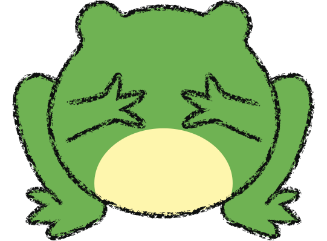 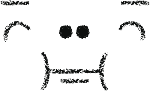 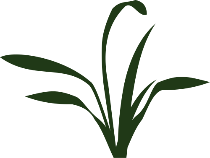 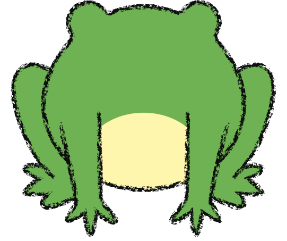 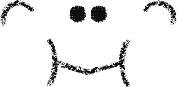 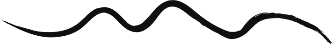 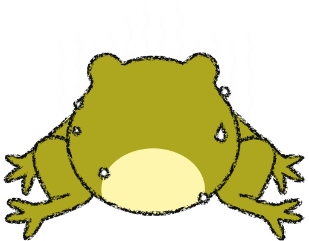 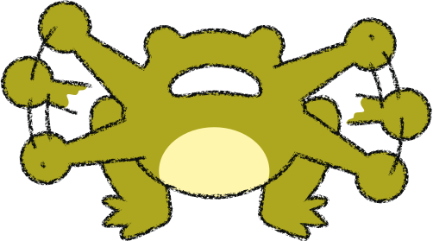 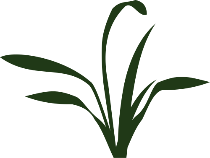 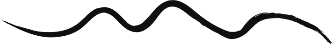 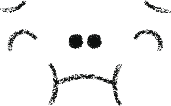 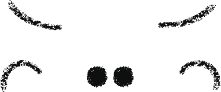 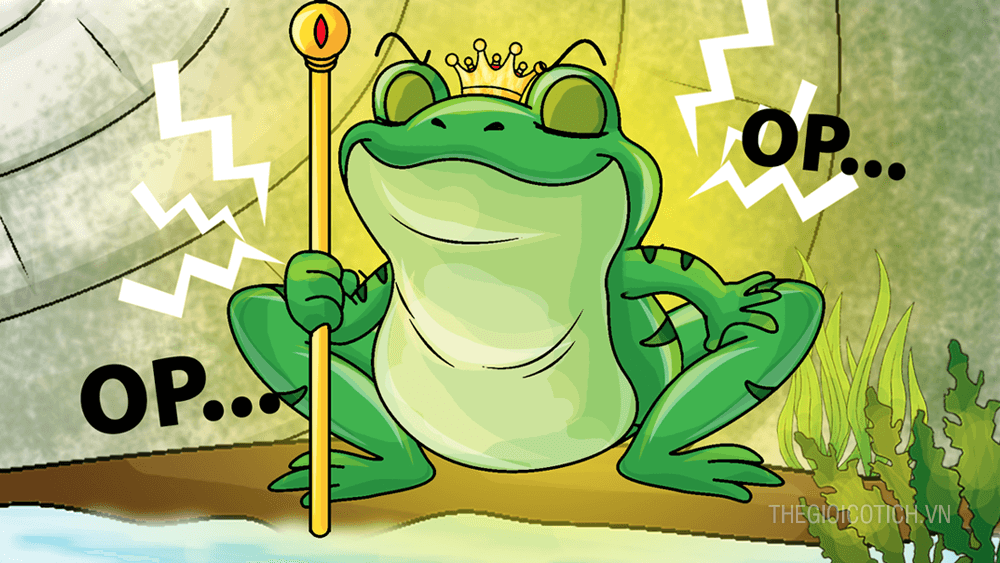 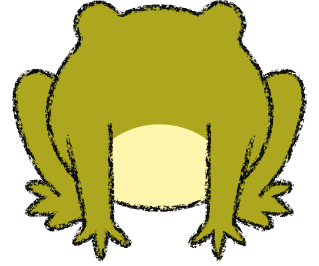 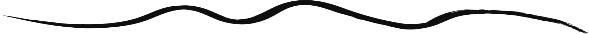 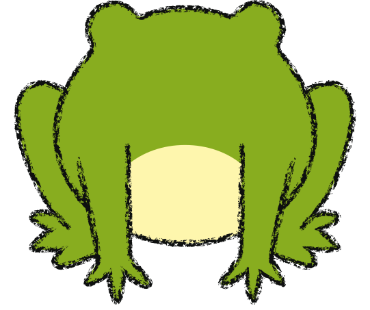 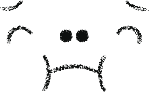 ẾCH NGỒI ĐÁY GIẾNG
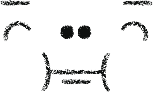 "Tôi có thể ra khỏi giếng, nhảy lên miệng giếng, rồi lại vô giếng, ngồi nghỉ trong những kẽ gạch của thành giếng. Bơi trong nước thì nước đỡ nách và cằm tôi, nhảy xuống bùn thì bùn lấp chân tôi tới mắt cá 
=> Sung sướng vì có cuộc sống tự do tự tại.
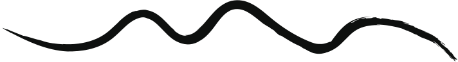 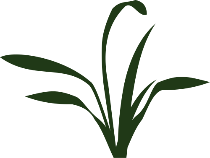 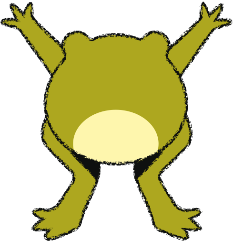 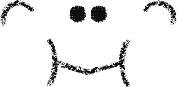 Ngó lại phía sau, thấy những con lăng quăng, con cua, con nòng nọc, không con nào sướng bằng tôi 
=> Sung sướng vì thấy những con vật khác không bằng mình.
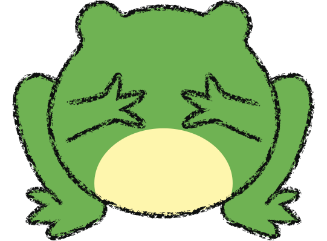 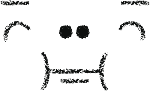 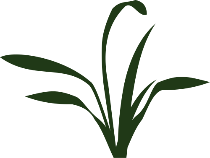 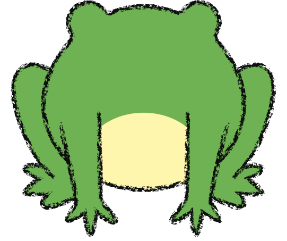 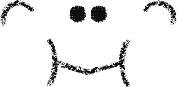 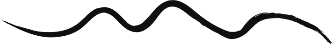 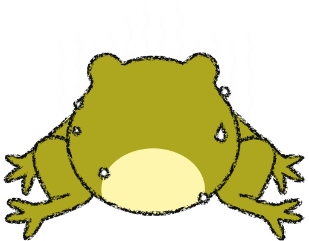 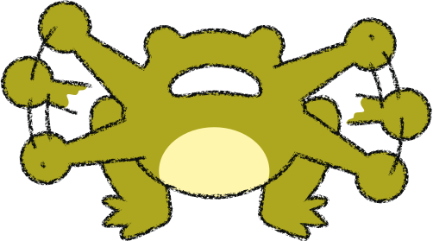 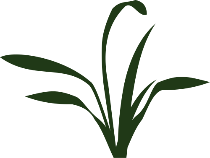 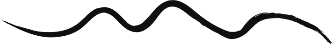 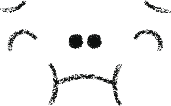 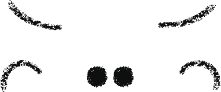 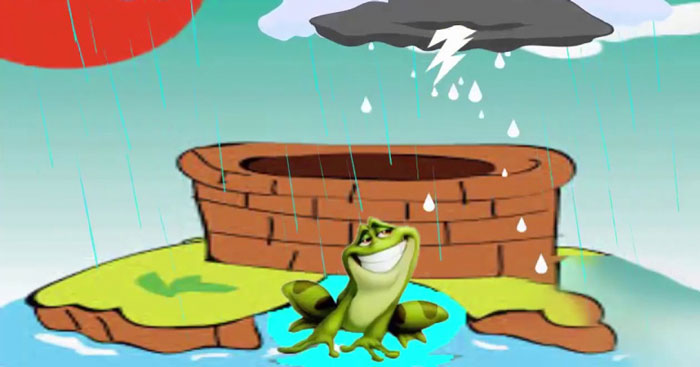 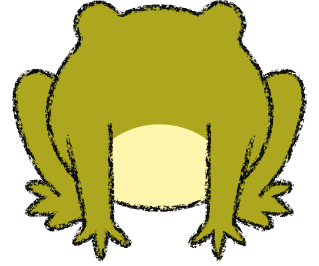 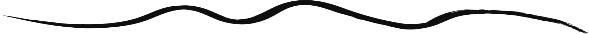 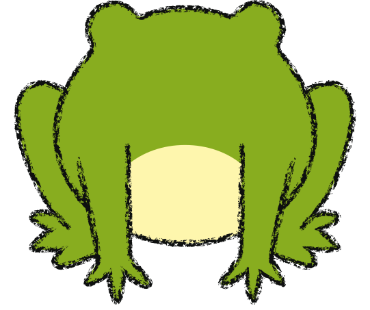 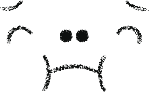 ẾCH NGỒI ĐÁY GIẾNG
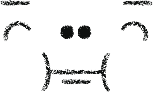 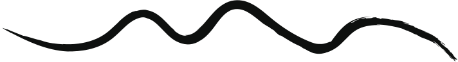 - Sao anh không vô giếng tôi một lát coi cho biết? 
=> Sung sướng đến mức khoe khoang với rùa về “thế giới trong giếng” của mình.
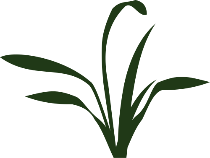 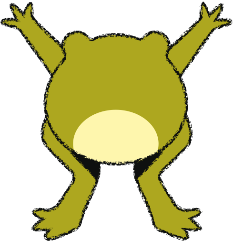 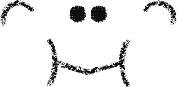 - Vả lại một mình chiếm một chỗ nước tụ, tự do bơi lội trong một cái giếng sụp, còn vui gì hơn nữa? 
=> Sung sướng vì tự hào với địa vị “chúa tể” của mình ở trong giếng.
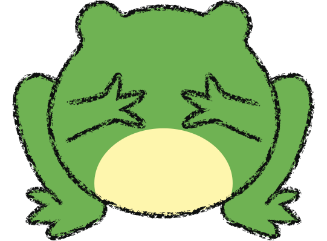 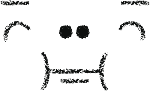 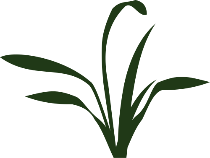 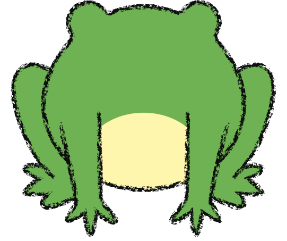 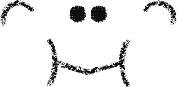 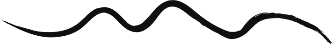 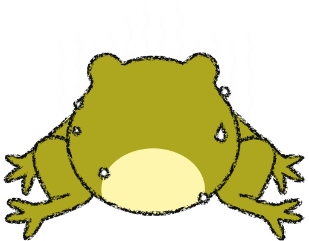 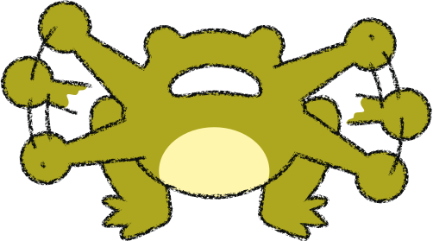 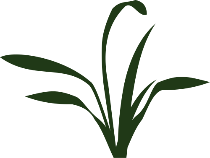 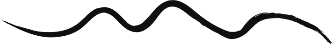 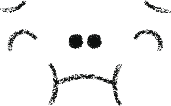 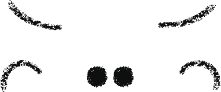 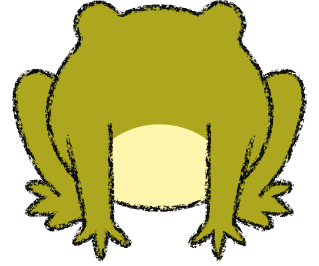 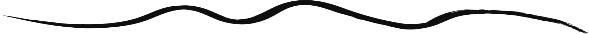 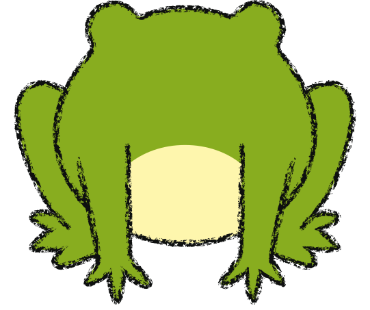 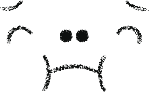 ẾCH NGỒI ĐÁY GIẾNG
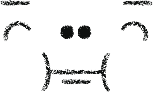 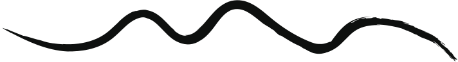 2. Ảnh hưởng của môi trường sống đến nhận thức, cảm xúc của Ếch và Rùa
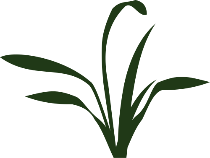 a. Nhân vật Ếch
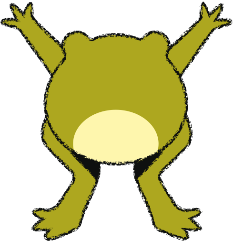 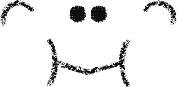 - Môi trường sống: Giếng cạn, nước đọng, xung quanh chỉ vài con lăng quăng, nòng nọc bé nhỏ 
=> Nhận thức nông cạn, kiêu căng.
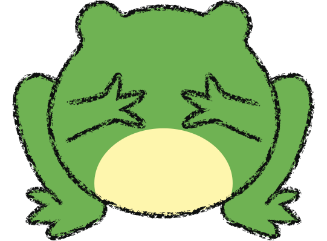 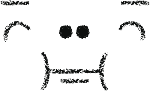 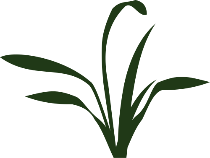 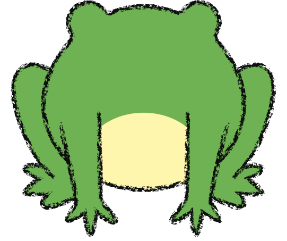 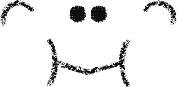 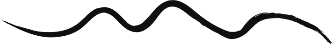 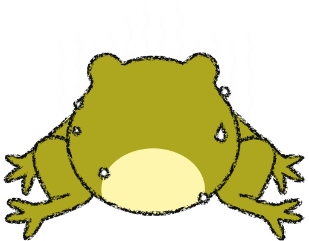 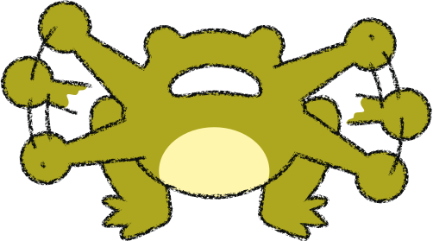 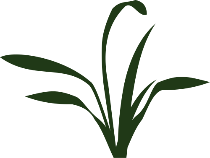 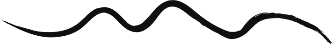 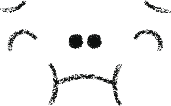 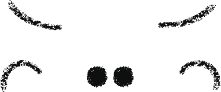 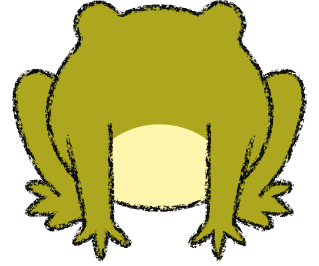 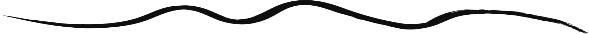 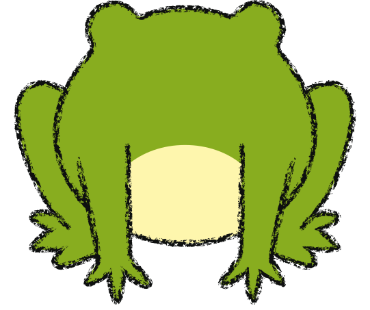 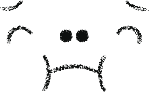 ẾCH NGỒI ĐÁY GIẾNG
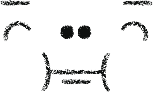 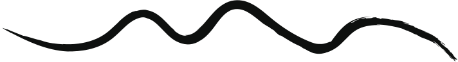 b. Nhân vật Rùa
- Môi trường sống: Biển đông mênh mông, ngàn dặm, sâu thẳm, ngàn năm không cạn nước, vô số loài động vật
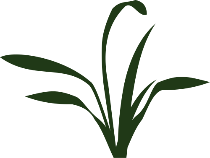 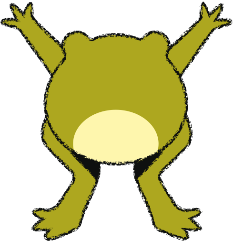 => Hiểu biết sâu rộng nhưng không kiêu căng; thâm trầm, suy nghĩ sâu sắc, thấu đáo.
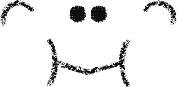 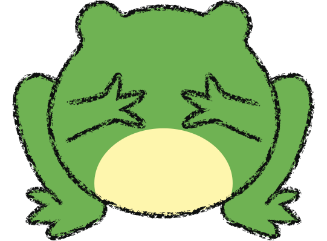 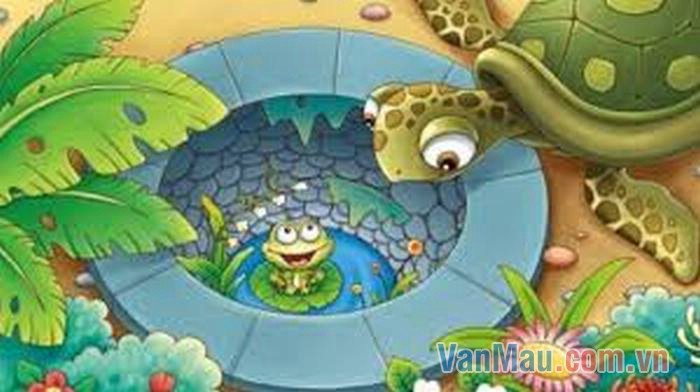 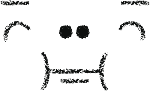 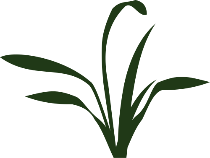 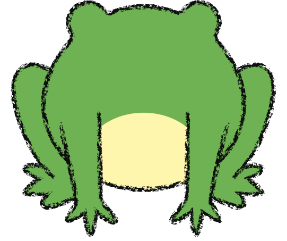 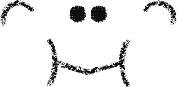 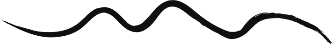 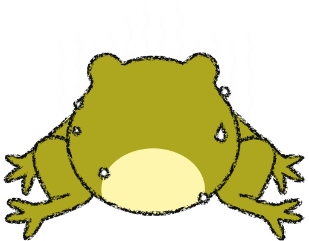 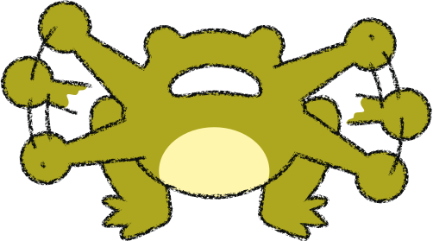 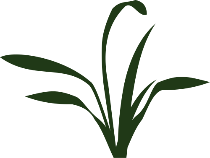 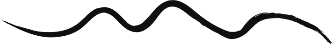 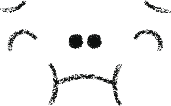 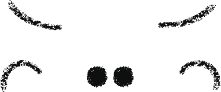 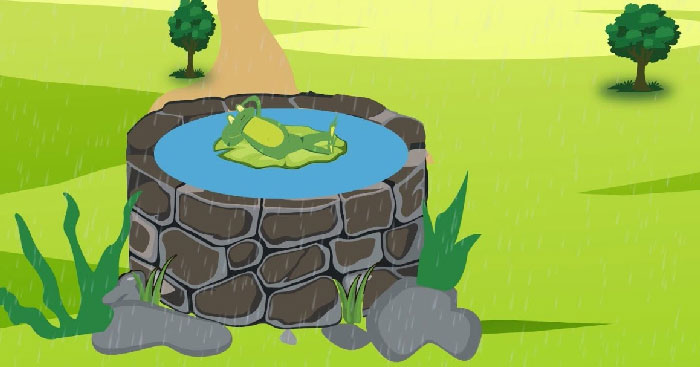 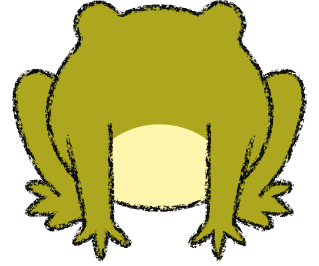 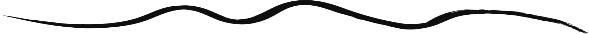 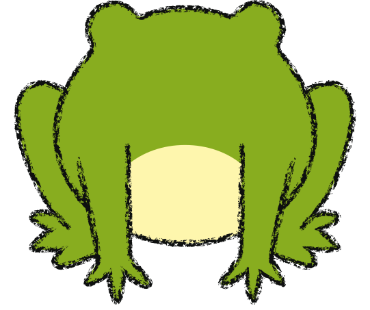 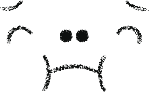 ẾCH NGỒI ĐÁY GIẾNG
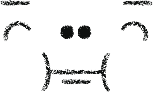 3. Quá trình thay đổi của Ếch và bài học cho chúng ta
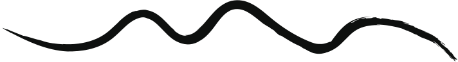 a. Quá trình thay đổi của Ếch:
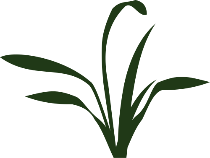 Niềm vui sướng
Tự hào về “thế giới” trong cái giếng
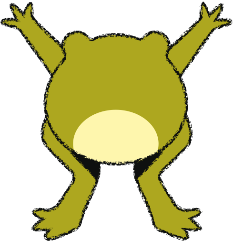 “Địa vị” hơn những con vật khác
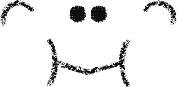 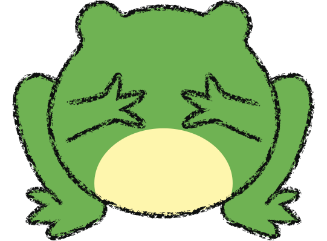 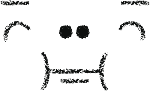 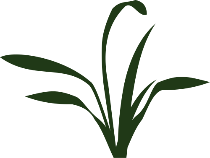 Thoả mãn với những điều mình có tới mức muốn giới thiệu/ khoe khoang với Rùa.
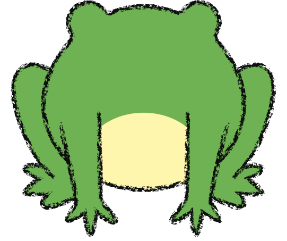 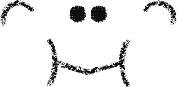 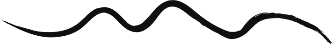 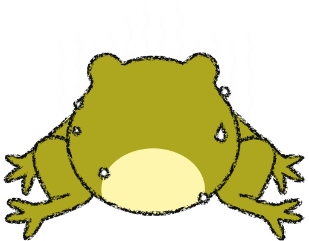 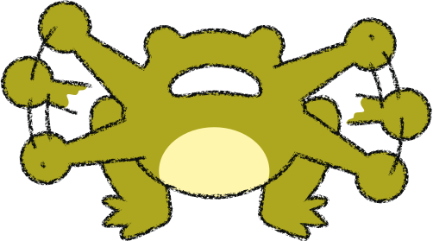 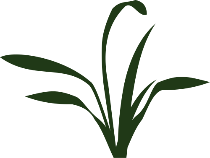 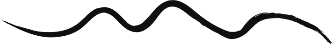 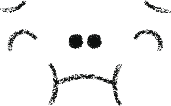 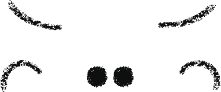 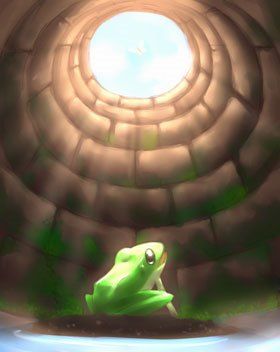 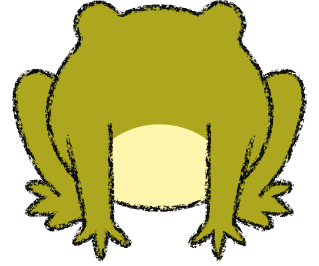 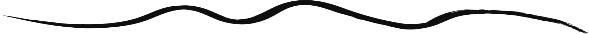 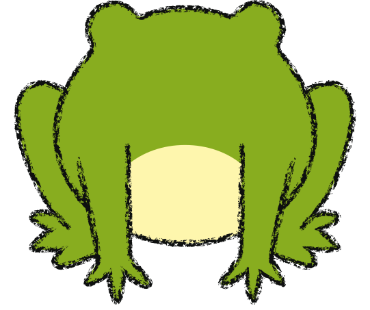 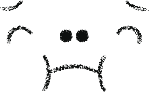 ẾCH NGỒI ĐÁY GIẾNG
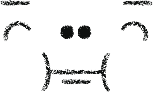 Nỗi thất vọng: sau khi nghe Rùa kể
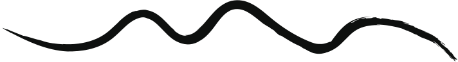 "Thu mình lại": cảm giác nhỏ bé trước sự vĩ đại của biển.
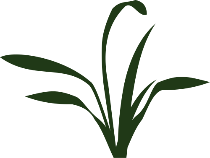 "Ngạc nhiên": hoàn toàn bất ngờ vì biển nằm ngoài hiểu biết.
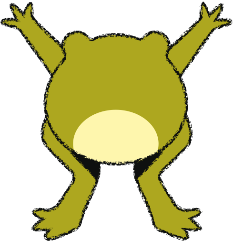 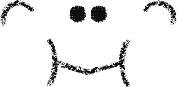 "Hoảng hốt, bối rối": mất niềm tin vào những điều đã tin và tự hào trước đầy, choáng ngợp trước những điều mới mẻ, lớn lao, vĩ đại hơn những điều ếch đã từng biết.
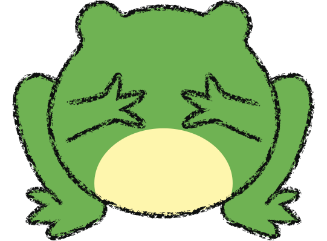 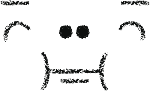 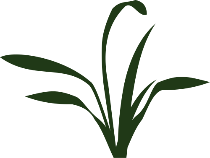 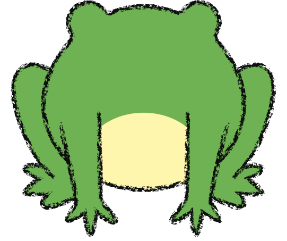 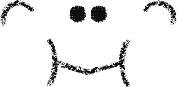 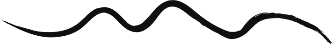 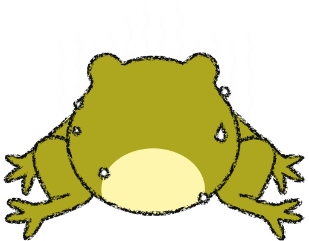 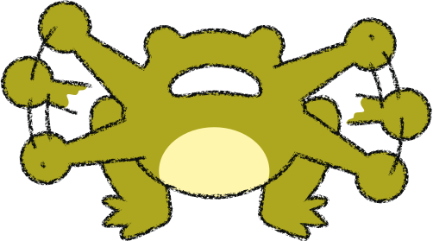 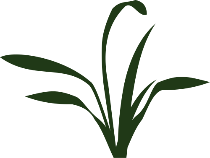 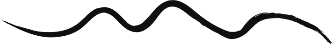 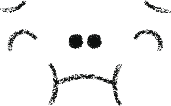 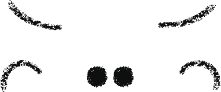 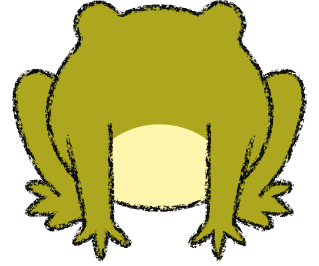 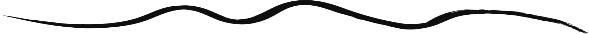 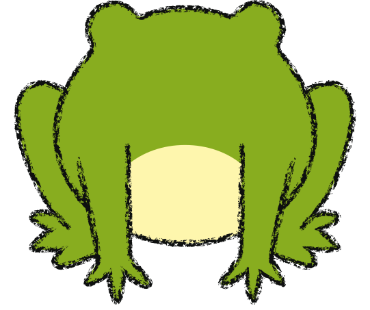 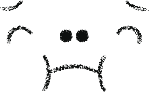 ẾCH NGỒI ĐÁY GIẾNG
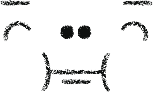 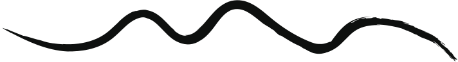 => Nhận ra mình nông cạn, thiếu hiểu biết, xấu hổ, vì mình thiếu hiểu biết mà lại huênh hoang, khoe mẽ.
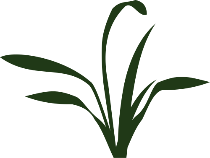 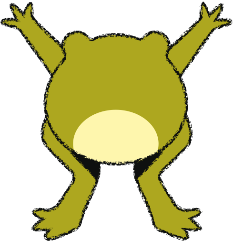 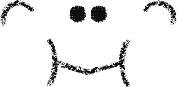 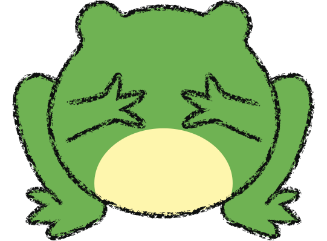 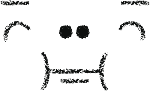 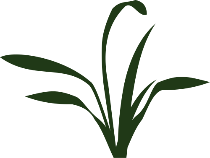 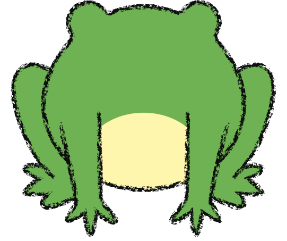 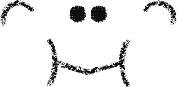 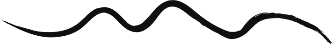 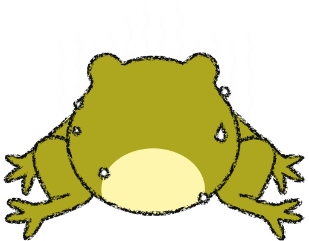 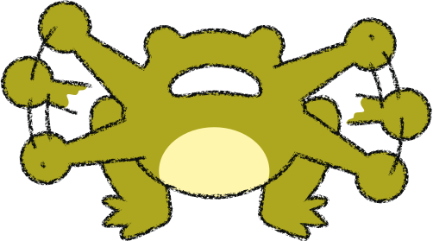 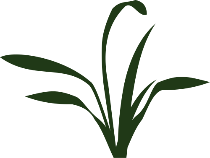 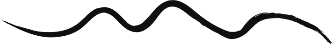 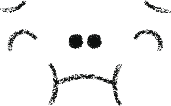 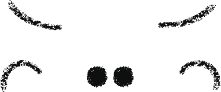 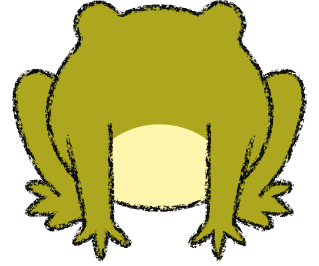 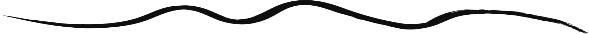 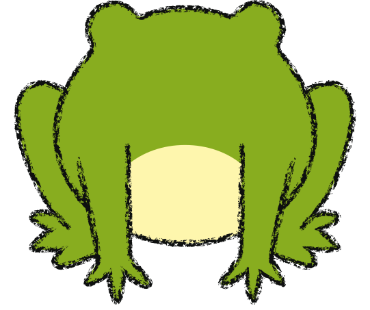 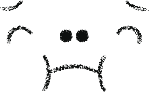 ẾCH NGỒI ĐÁY GIẾNG
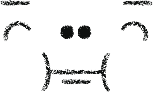 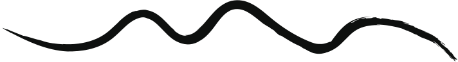 b. Bài học cho chúng ta
Môi trường sống có ảnh hưởng đến suy nghĩ, cảm xúc và tính cách của mỗi cá nhân. Vì vậy, con người cần nỗ lực để thay đổi nhận thức.
Thế giới rộng lớn, cần biết khiêm tốn, học hỏi.
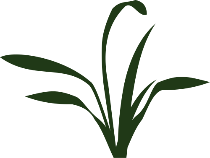 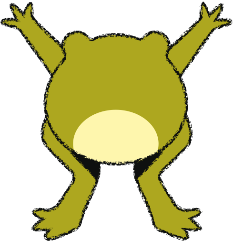 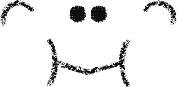 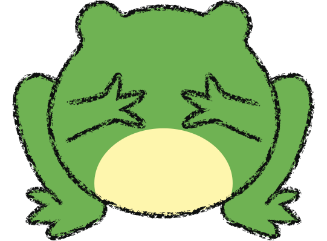 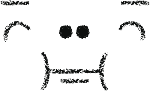 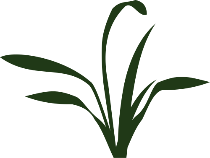 Biết tự xấu hổ về những hạn chế của bản thân, không nên giấu dốt.
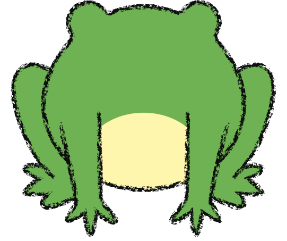 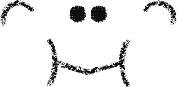 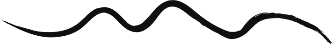 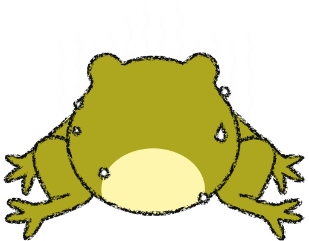 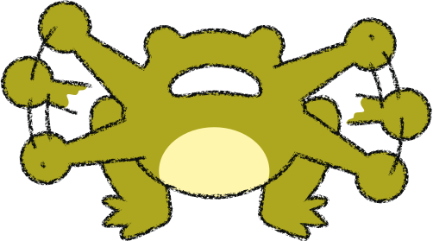 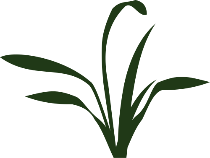 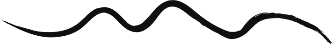 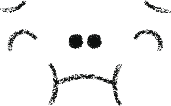 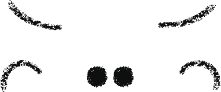 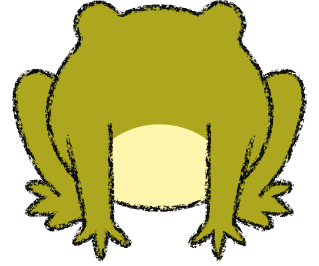 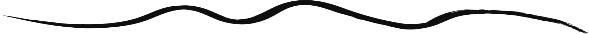 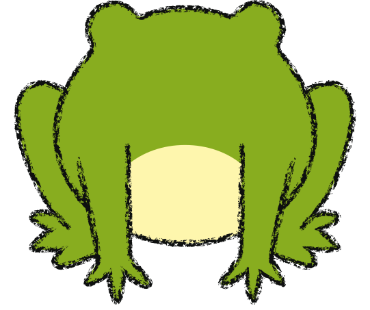 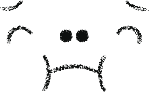 ẾCH NGỒI ĐÁY GIẾNG
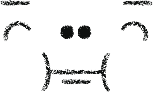 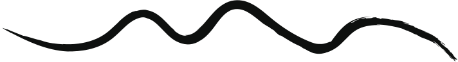 III. Tổng kết
1. Nghệ thuật
2. Nội dung
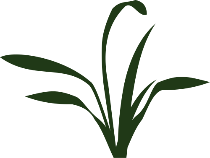 - Sử dụng chi tiết cụ thể, gần gũi mang nhiều hàm ý.
- Ngôn ngữ giản dị, dễ hiểu.
- Cách kể chuyện tự nhiên, hấp dẫn.
- Cách kết thúc truyện bất ngờ, độc đáo.
Tác giả mượn câu chuyện của Ếch để phê phán những người thiếu hiểu biết nhưng lại huênh hoang. Từ đó khuyên nhủ chúng ta phải biết mở rộng tầm hiểu biết, không chủ quan, kiêu ngạo.
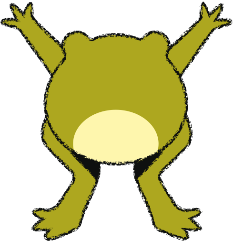 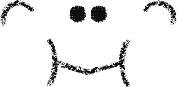 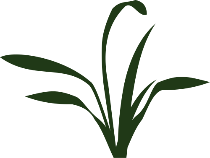 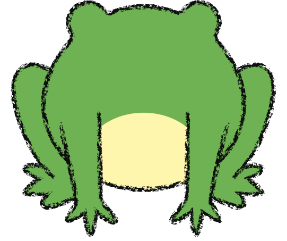 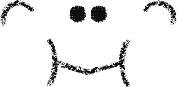 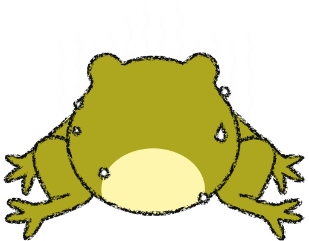 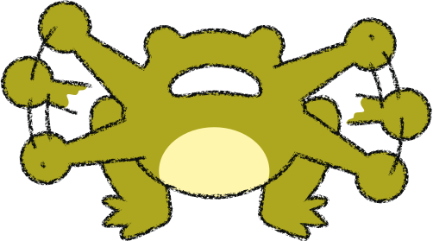 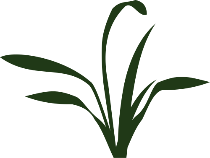 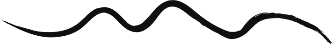 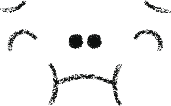 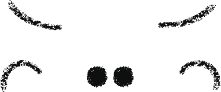 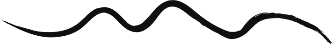 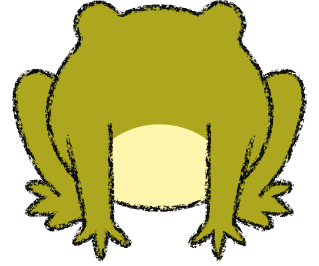 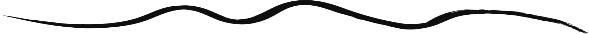 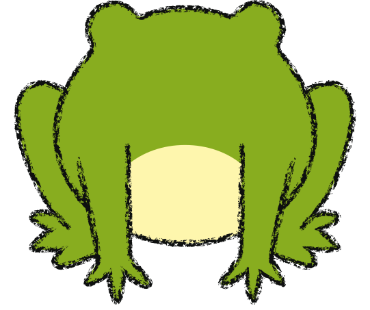 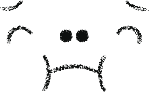 ẾCH NGỒI ĐÁY GIẾNG
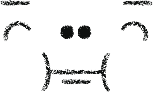 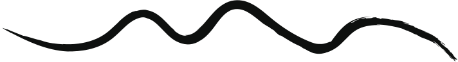 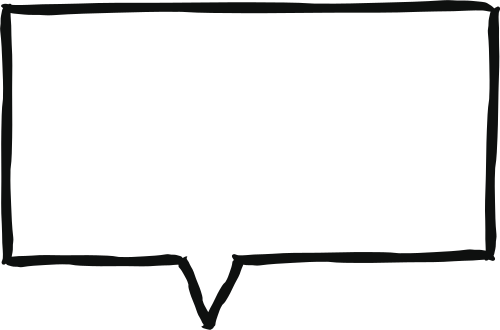 HOẠT ĐỘNG 3
LUYỆN TẬP
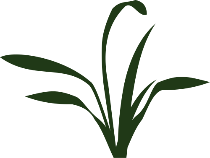 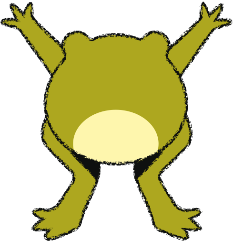 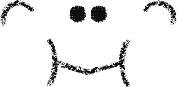 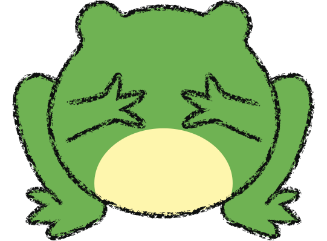 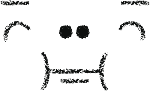 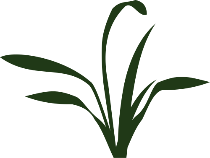 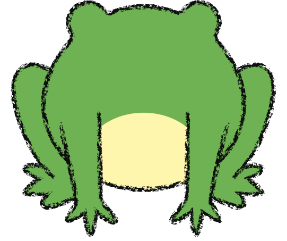 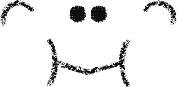 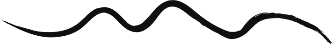 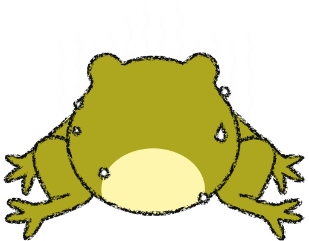 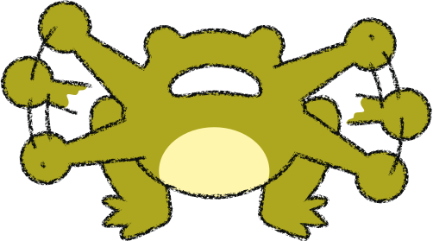 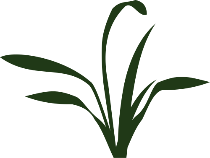 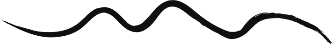 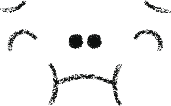 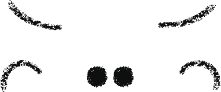 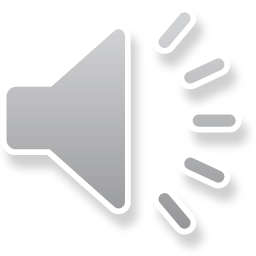 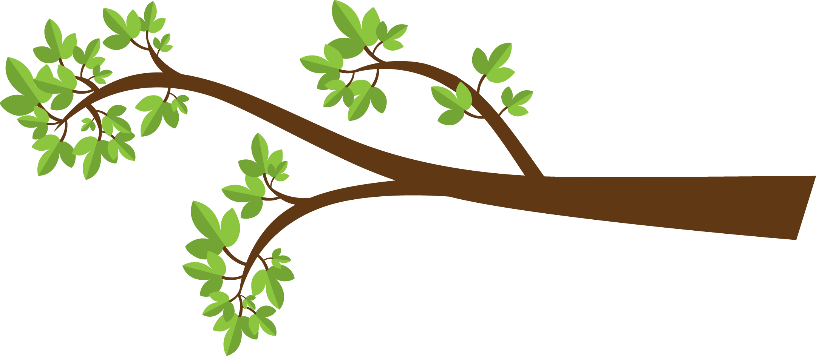 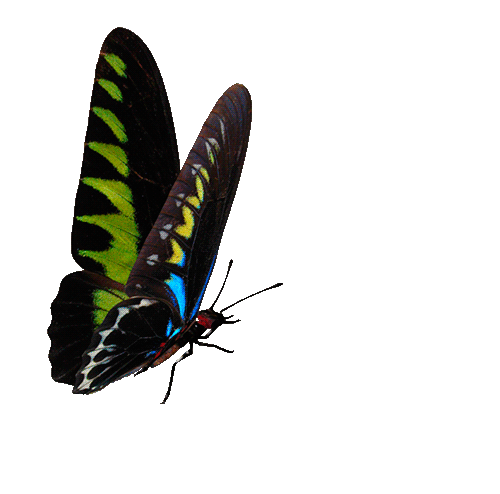 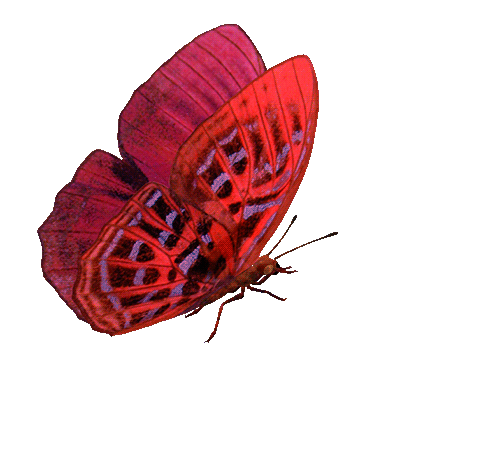 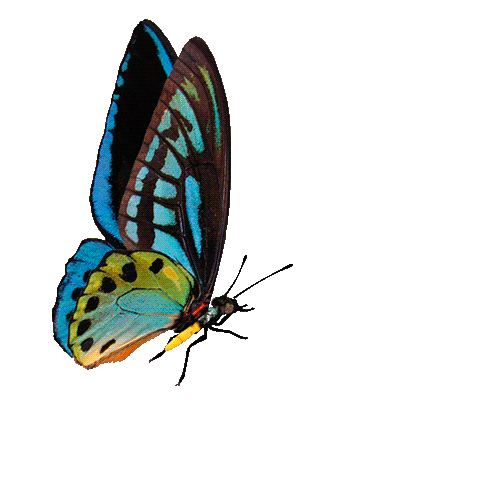 BẮT BƯỚM
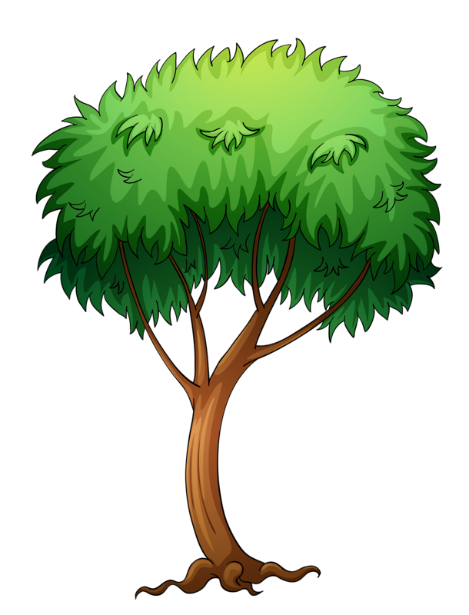 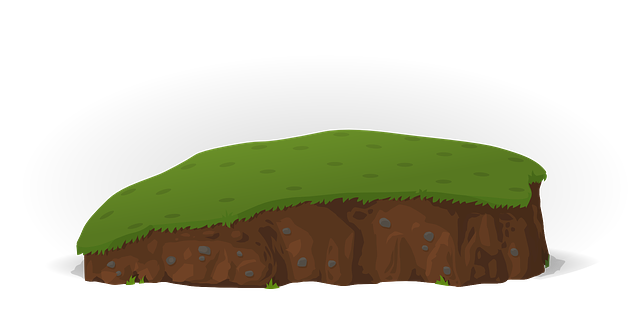 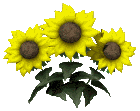 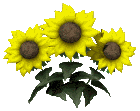 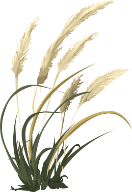 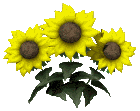 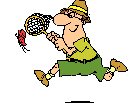 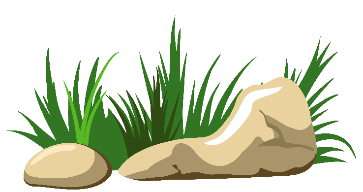 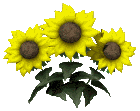 Câu 1. Truyện "Ếch ngồi đáy giếng" thuộc thể loại nào?
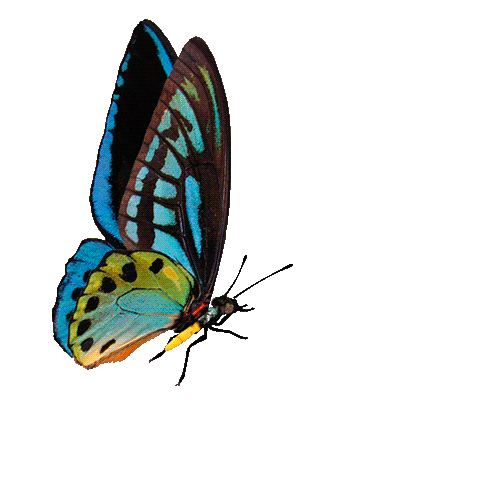 A. Truyện ngụ ngôn
B. Truyện cười
C. Truyện cổ tích
GO HOME
D. Truyện truyền thuyết
Câu 2. Sắp xếp các sự kiện sau đây theo trình tự diễn ra trong truyện "Ếch ngồi đáy giếng".
a. Ếch mời rùa xuống giếng cho biết nơi ở của mình.
b. Rùa đặt chân không vừa, liền lùi lại.
c. Ếch nói với con rùa lớn biển đông về thế giới của mình.
d. Rùa kể cho ếch nghe về thế giới biển mênh mông ngàn dặm.
e. Ếch nghe ngạc nhiên, rồi thu mình lại, hoảng hốt, bối rối.
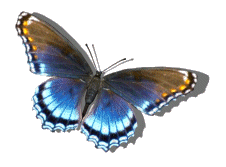 A. C-B-A-D-E
B. C-A-B-D-E
GO HOME
C. A-C-B-D-E
D. E-D-B-A-C
Câu 3. Nối cột A với cột B cho phù hợp nội dung từng phần
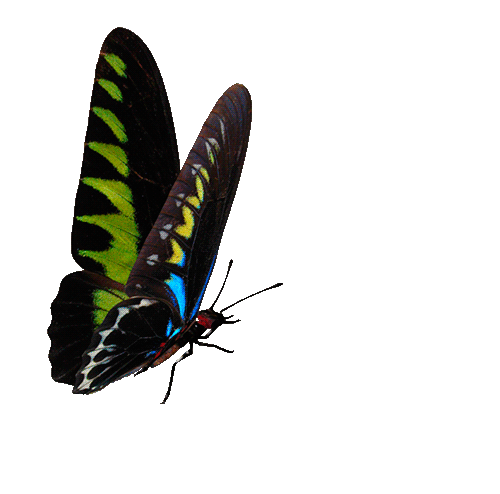 A. 1-A, 2-B
GO HOME
B. 1-B, 2-A
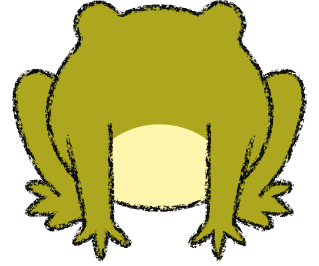 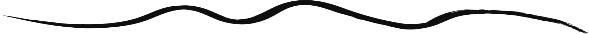 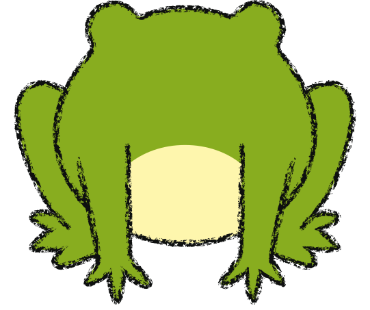 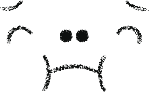 ẾCH NGỒI ĐÁY GIẾNG
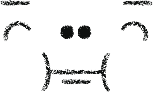 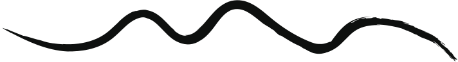 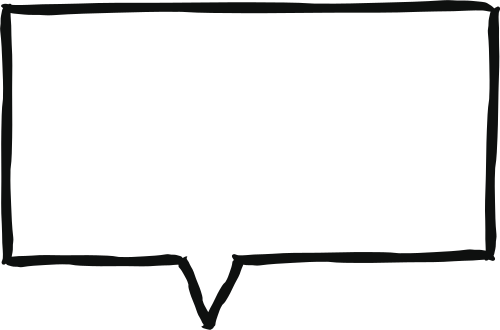 HOẠT ĐỘNG 4
VẬN DỤNG
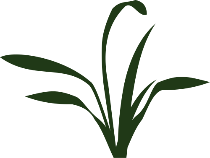 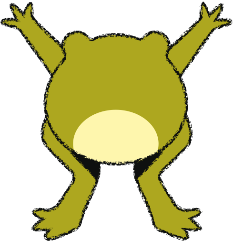 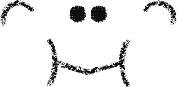 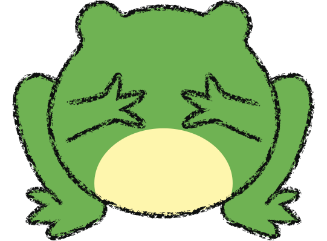 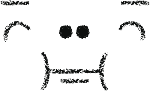 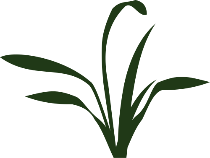 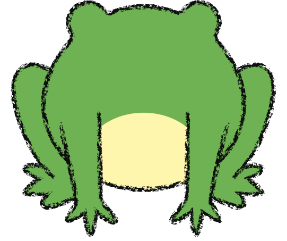 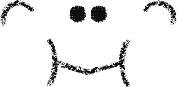 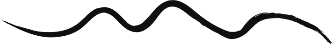 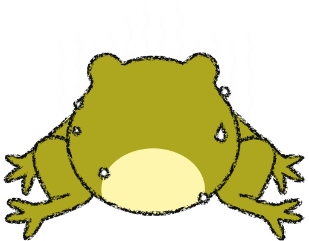 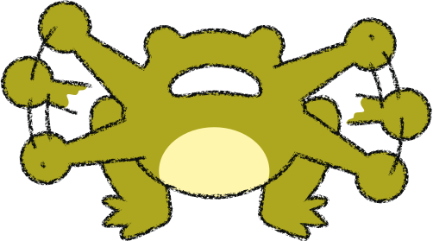 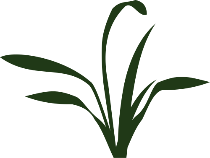 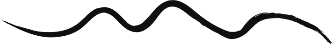 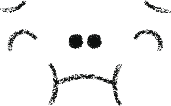 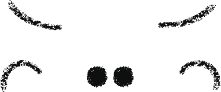 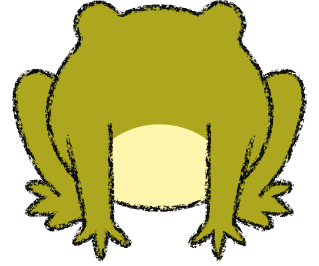 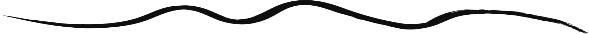 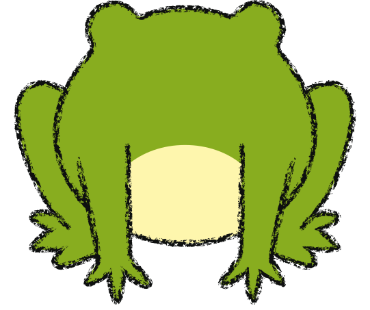 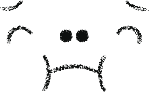 ẾCH NGỒI ĐÁY GIẾNG
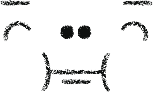 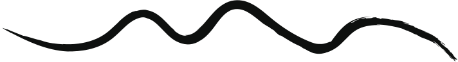 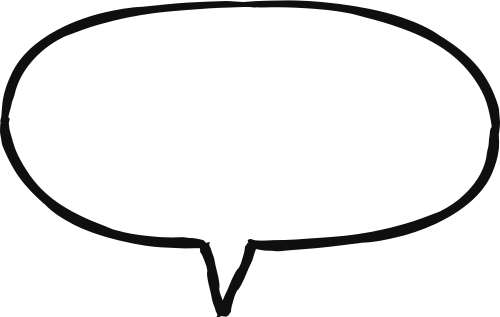 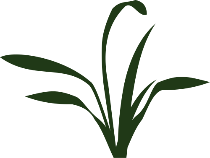 Viết đoạn văn (khoảng 5 - 7 câu) có sử dụng thành ngữ "Ếch ngồi đáy giếng".
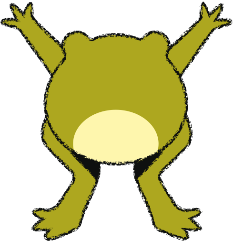 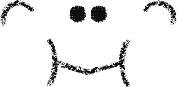 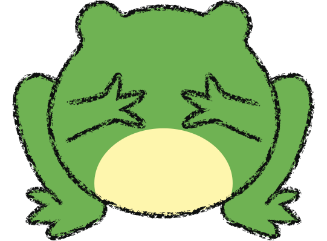 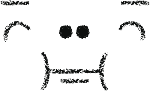 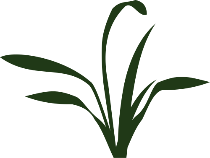 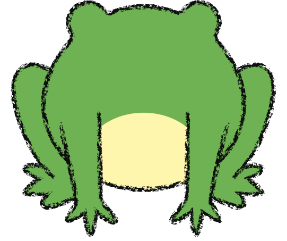 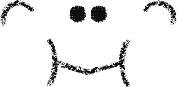 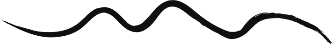 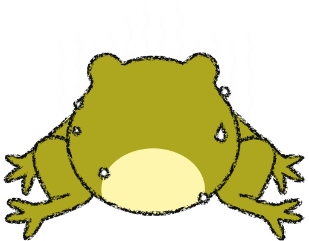 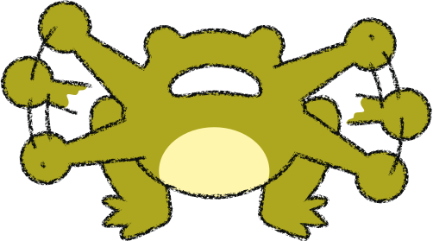 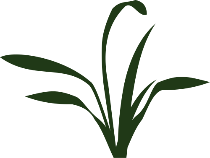 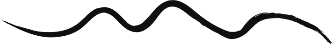 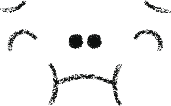 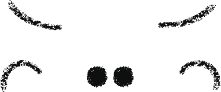 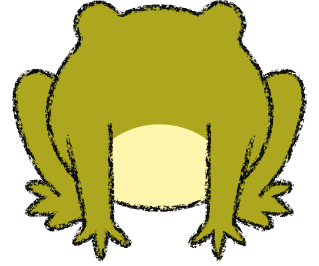 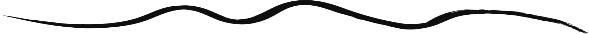 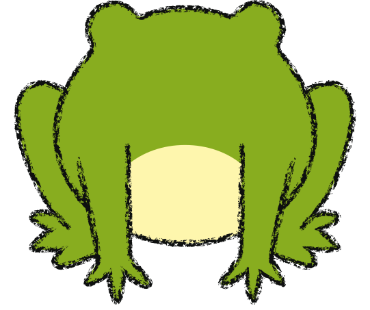 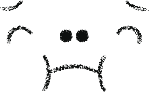 ẾCH NGỒI ĐÁY GIẾNG
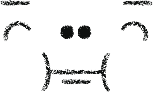 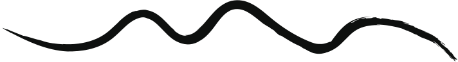 ĐOẠN VĂN THAM KHẢO
Sau khi đọc xong truyện ngụ ngôn "Ếch ngồi đáy giếng", em hiểu được mỗi người đều có sự hạn chế của bản thân, dù cho họ có là người hiểu biết đến đâu. Cũng chính vì vậy mà em cảm thấy mình cần không ngừng trau dồi kiến thức, kỹ năng để phát triển bản thân hàng ngày. "Ếch ngồi đáy giếng" không chỉ là tên một câu chuyện ngụ ngôn mà nó đã trở thành một thành ngữ để nói đến những người như chú ếch trong truyện. Đã có người từng nói: "Ai cũng là con ếch, chỉ khác nhau cái giếng mà thôi". Em rất tâm đắc với câu nói đó. Cũng vì vậy, em sẽ cố gắng tu dưỡng bản thân nhiều hơn nữa.
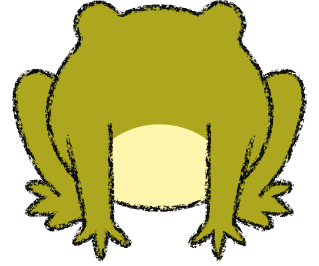 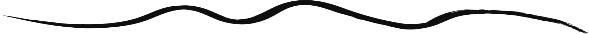 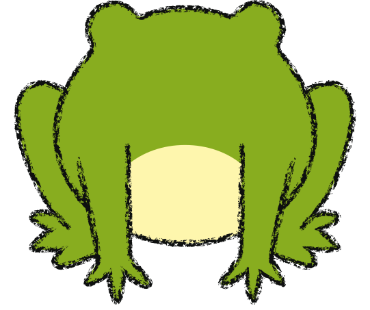 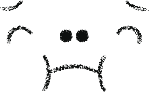 ẾCH NGỒI ĐÁY GIẾNG
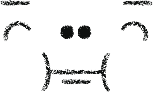 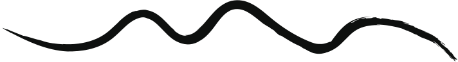 Bảng kiểm
Đánh giá kĩ năng viết đoạn văn
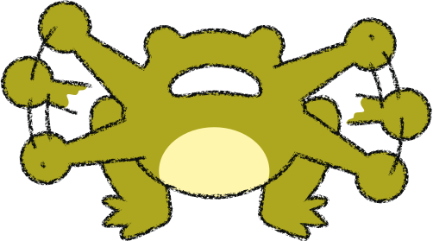 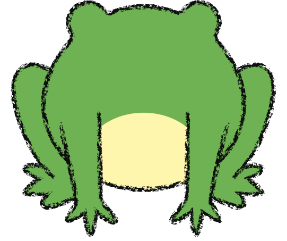 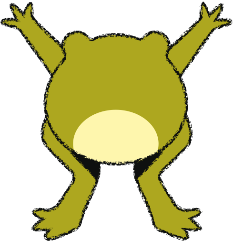 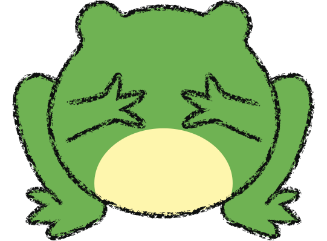 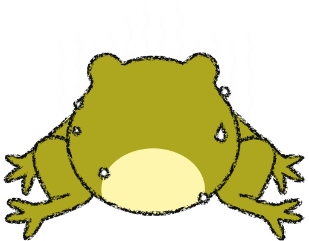 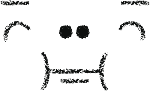 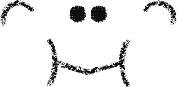 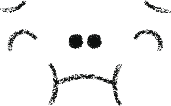 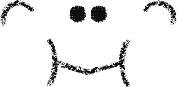 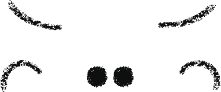 CẢM ƠN CÁC EM ĐÃ THEO DÕI
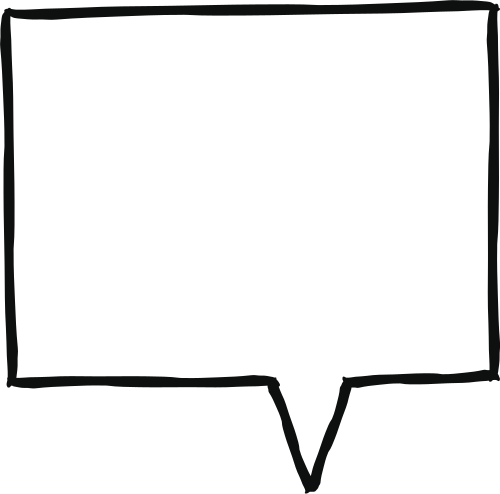 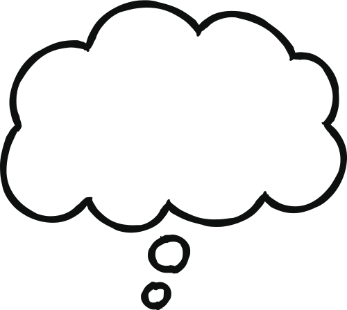 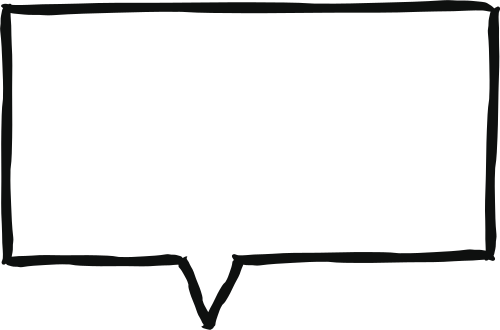 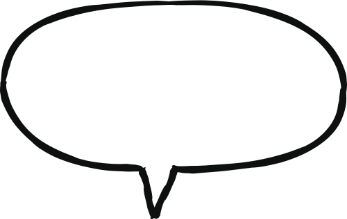 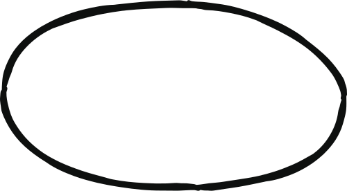 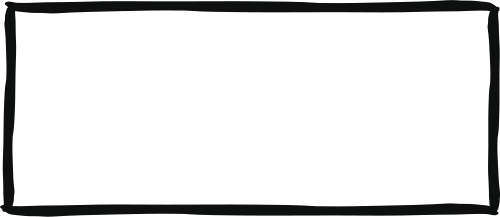